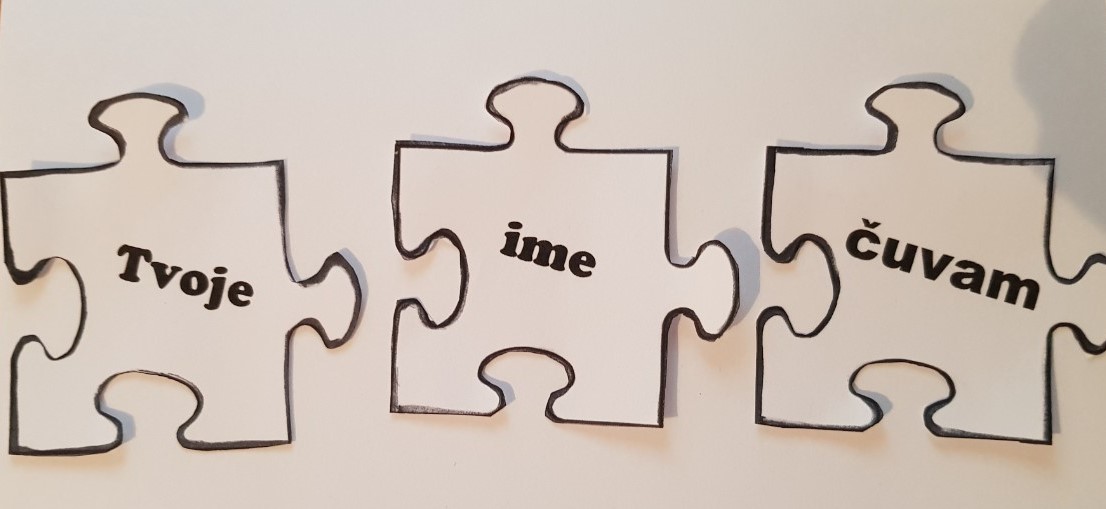 Ja domovinu imam, u srcu je nosim
OSNOVNA ŠKOLA ŠTEFANJE
Dragi naši,

Mi smo mala škola koja se nalazi u Bjelovarsko – bilogorskoj županiji, negdje na pola puta između Bjelovara i Čazme. 
Učenici smo od 5. do 8. razreda – ukupno 47 Školarca domoljupca! Ove školske godine naše su učiteljice hrvatskog jezika i povijesti odlučile provesti nastavu na malo drugačiji način, a na temu Domovinskog rata kako bismo osvijestili vrijednosti mira, razvili kulturu sjećanja, učvrstili ljubav prema domovini.
Kako bismo mi to što uspješnije i lakše napravili, dovele su nam i goste iz dvije škole naše županije, ali i iz Vukovara i Zadra! Bila su to dva nezaboravna dana, a kako je sve izgledalo, pokušat ćemo vam prezentirati na sljedećim „slajdovima”.
Radionica: 
Izgubljene boje djetinjstva

Daliborka Ileković
Dijana Pertunaj
Josipa Klemić
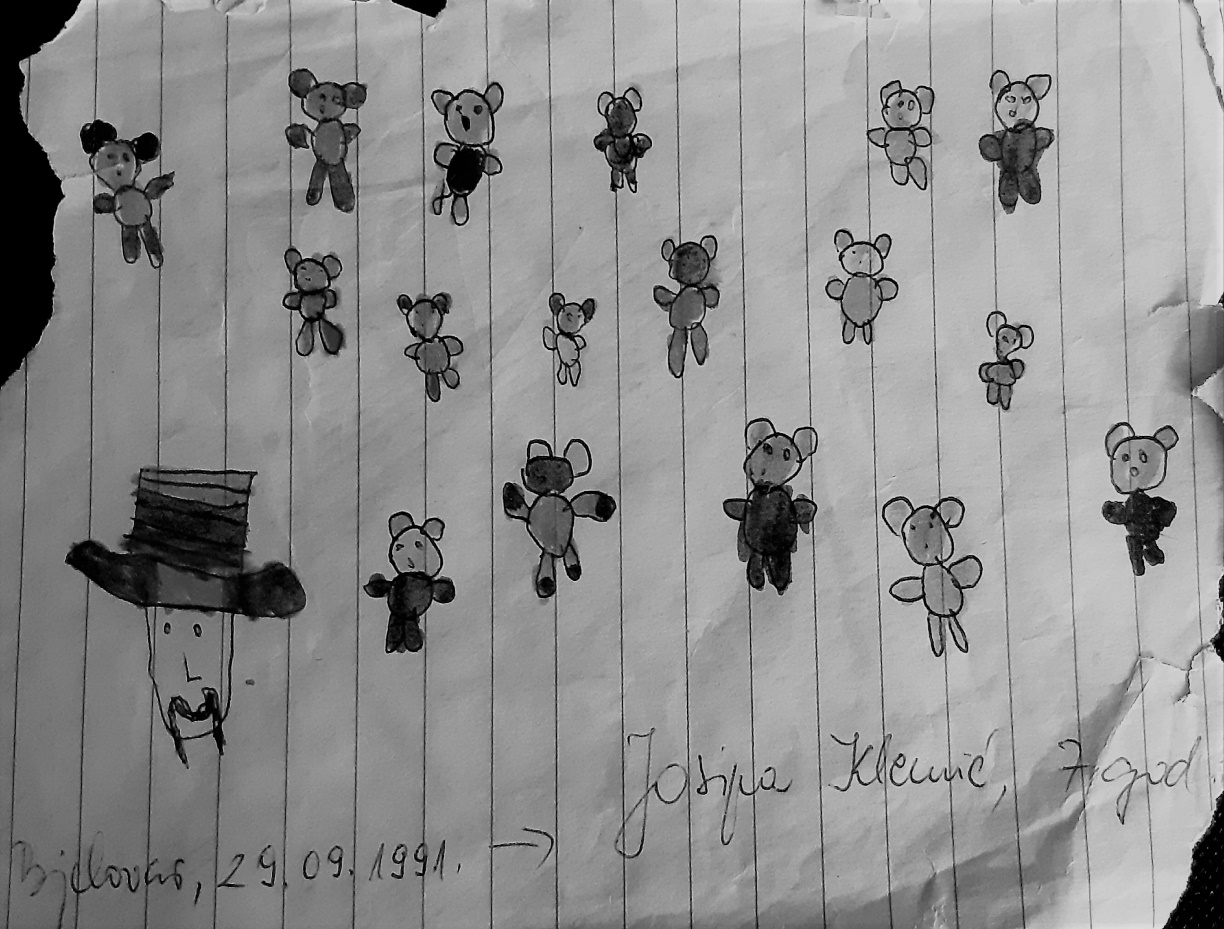 Spomenik poginuloj djeci Domovinskog rata Prekinuto djetinjstvo u Slavonskom Brodu
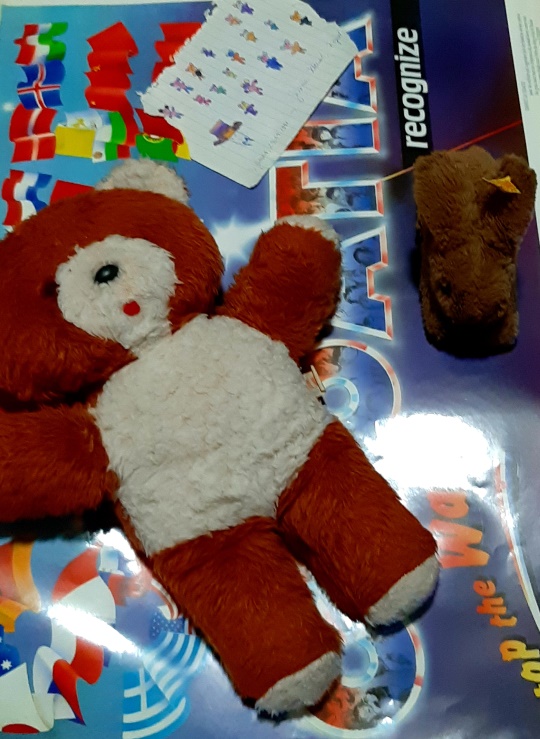 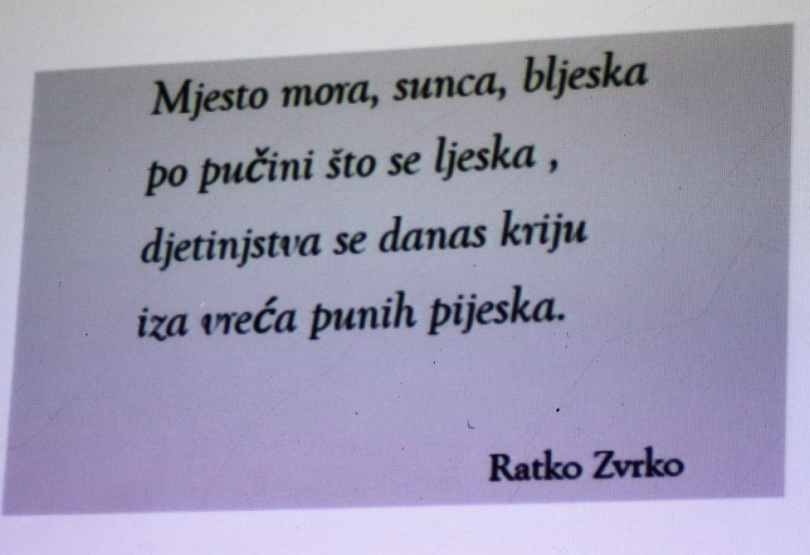 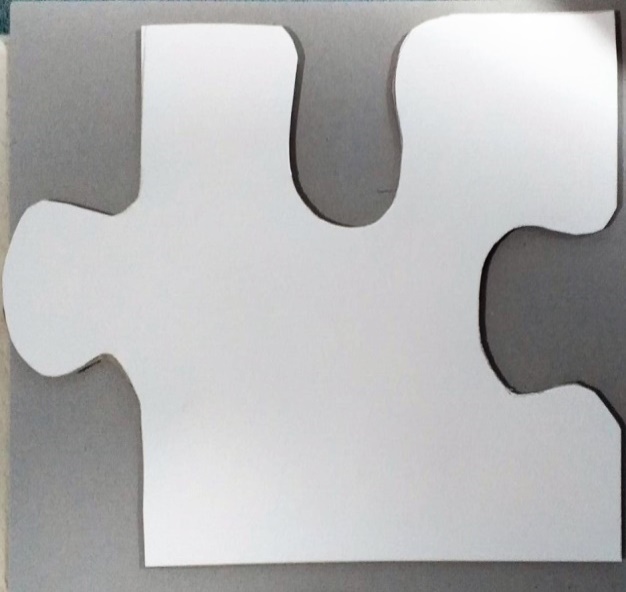 Nastavna sredstva i pomagala: listići s rečenicama iz romana, crtež iz 1991., plišani medvjedić, vodene boje, crni flomasteri, bijele puzzle, drvena konstrukcijaKorelacija: Povijest, Likovna kultura, Hrvatski jezik, Glazbena kultura
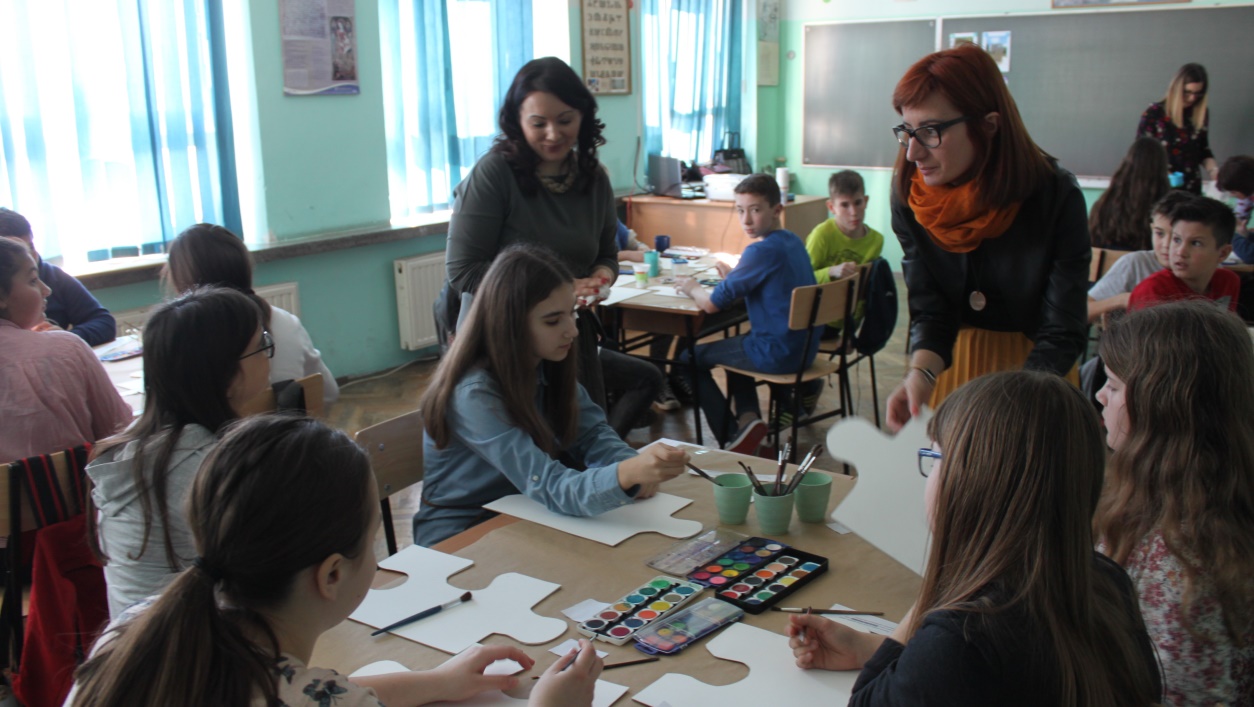 Sudionici radionice: učenice Likovne grupe IV.OŠ Bjelovar, učenici 5. i 6. razreda OŠ ŠtefanjeVoditeljice radionice: Dijana Pertunaj (LK) i Daliborka Ileković (HJ)
Cilj: 
Razvijanje svijesti o ljepoti življenja u miru. Poticanje učenika na razmišljanje o izrazu prekinuto djetinjstvo te spoznaja da djeca u Hrvatskoj početkom devedesetih nisu imala djetinjstvo kakvo imaju današnje generacije. Potaknuti na čitanje romana za djecu kojima je tema Domovinski rat.
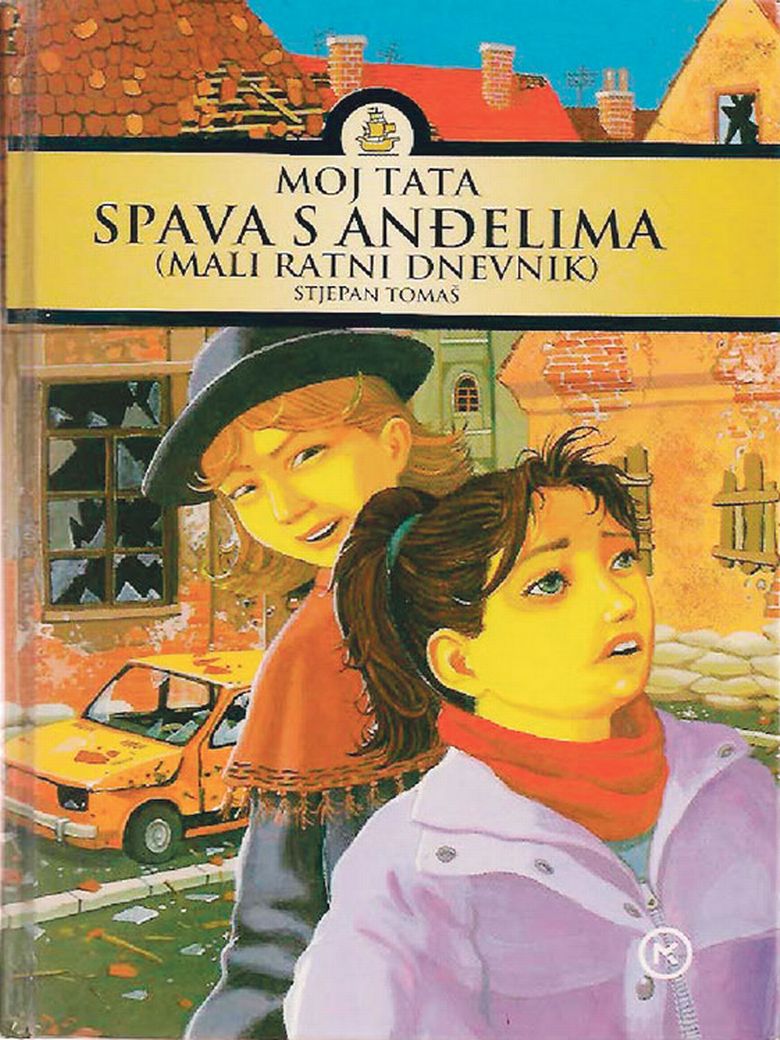 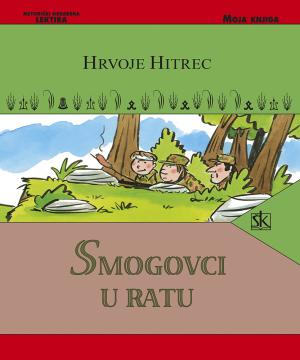 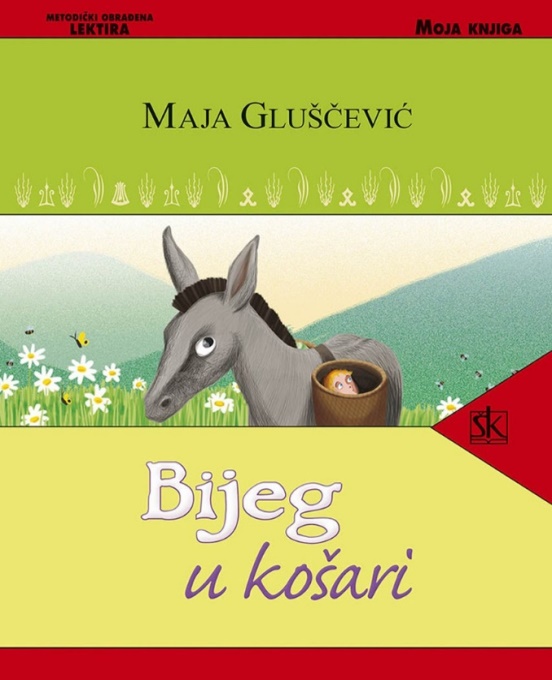 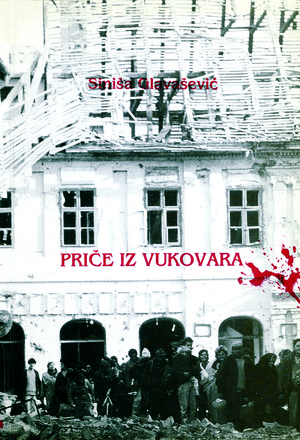 Tijek rada
Radili smo u skupinama, a na klupama
su bili listići s rečenicama iz romana koji govore o Domovinskom ratu. Za vrijeme rada tiho je svirala glazba - Moja domovina, Stop the war in Croatia, Mir, mir do neba…
U uvodnom dijelu, učiteljica nas je potaknula da razmislimo o svom djetinjstvu te nam objasnila što znači pojam Prekinuto djetinjstvo. Ispričala nam je priču o plišanom medvjediću i crtežu; ispostavilo se da je taj medo čuvao 1991.g. našu učiteljicu iz povijesti te da je crtež nacrtala u podrumu u vrijeme ratnog stanja u Bjelovaru.
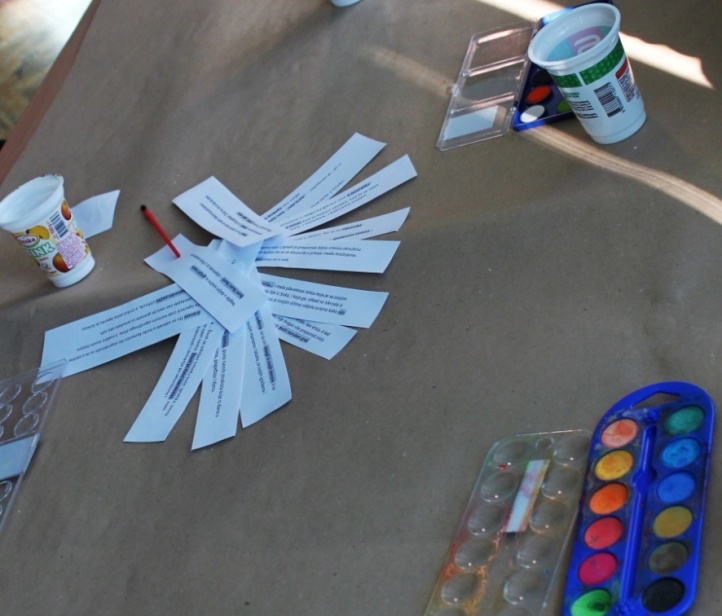 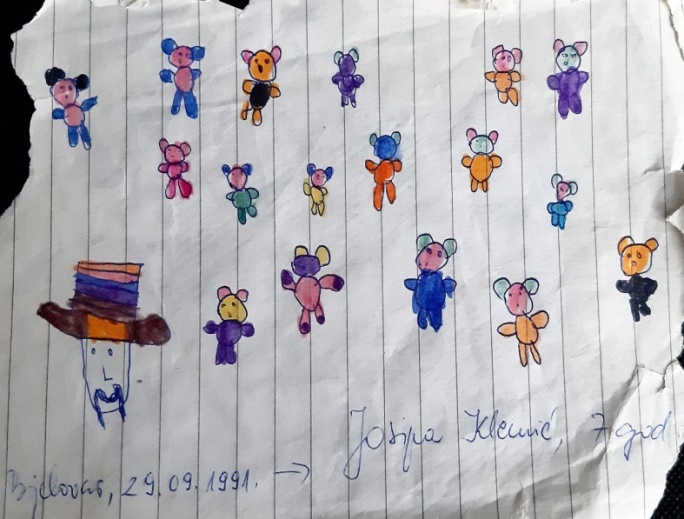 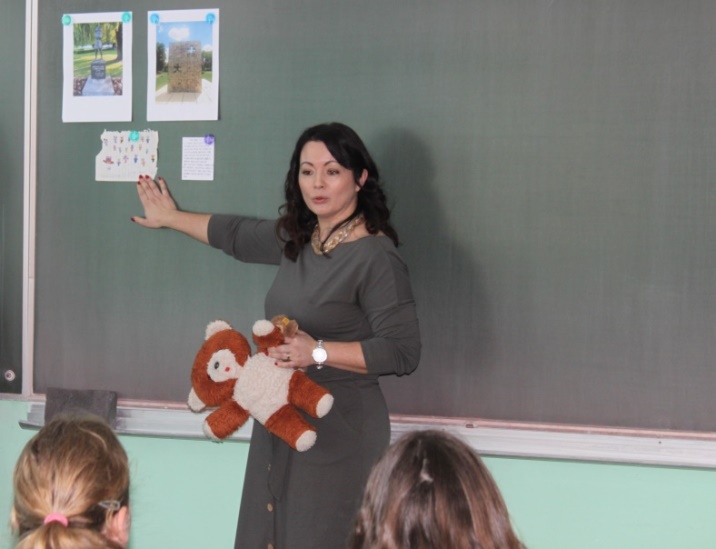 Nakon toga, krenuli smo s likovnim dijelom radionice, koji je vodila učiteljica iz IV.OŠ Bjelovar.   

Dobili smo jasne upute za oslikavanje puzzle – nacrtati suprotno od onoga što je napisano na papiriću. Radili smo vodenim bojama i crnim flomasterima.
Nakon što smo oslikali puzzle, postavili smo ih na prethodno izrađenu drvenu konstrukciju.
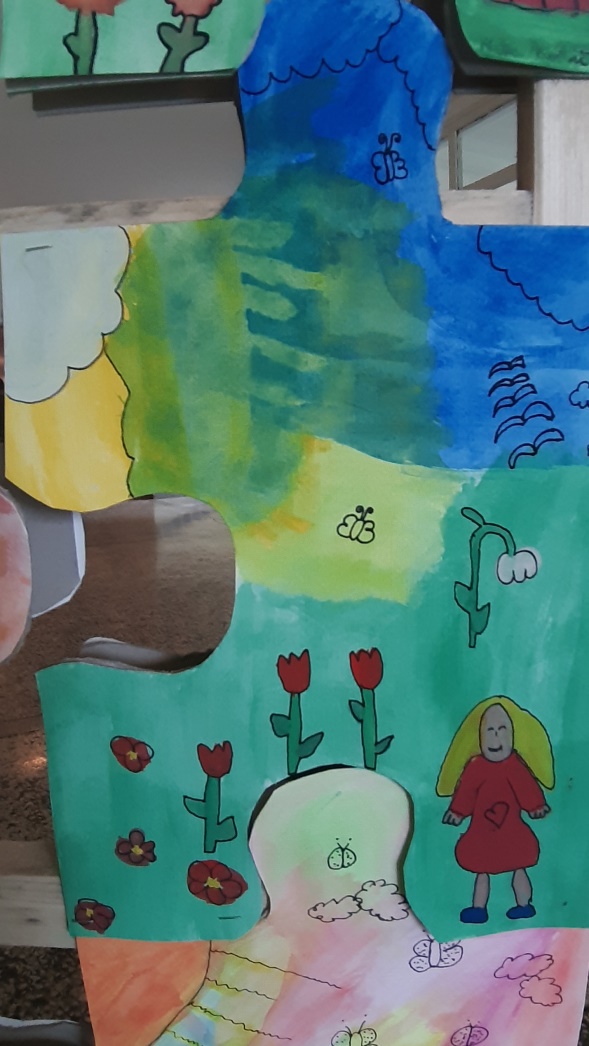 Umjesto cvijećem, zasuli su naša djetinjstva granatama.
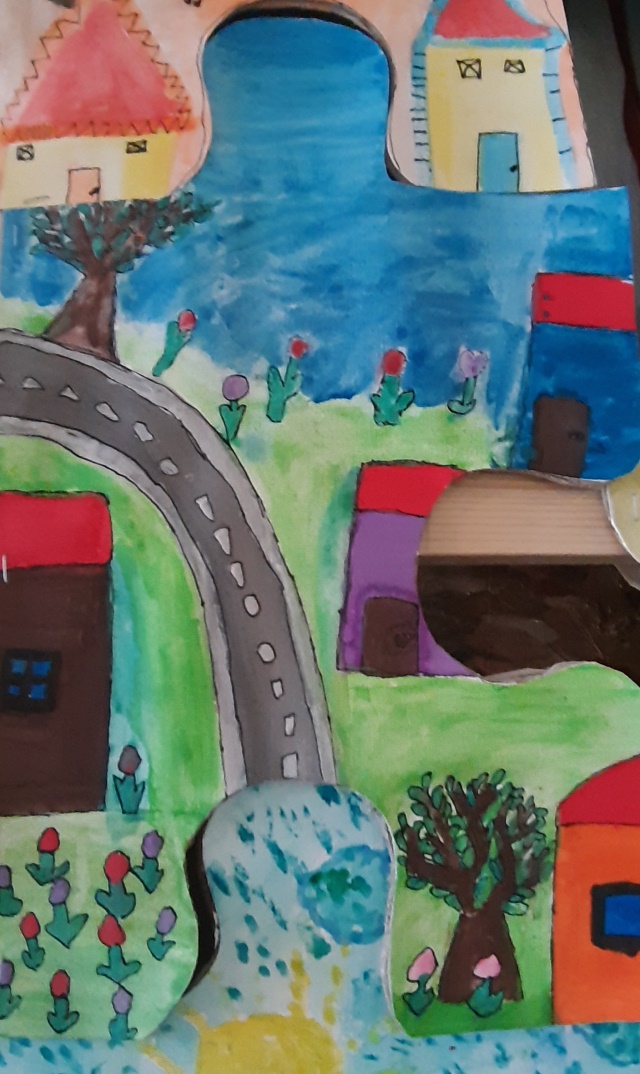 Svatko je imao svoju priču…I mala plavokosa Jelica koja je sa svojim plišanim medvjedićem doputovala čak iz Siska, i koja ga, otkad se iskrcala iz autobusa, još nije ispustila iz ruke. Ona je svojim očima vidjela avione kako siju bombe i kako joj ruše kuću.
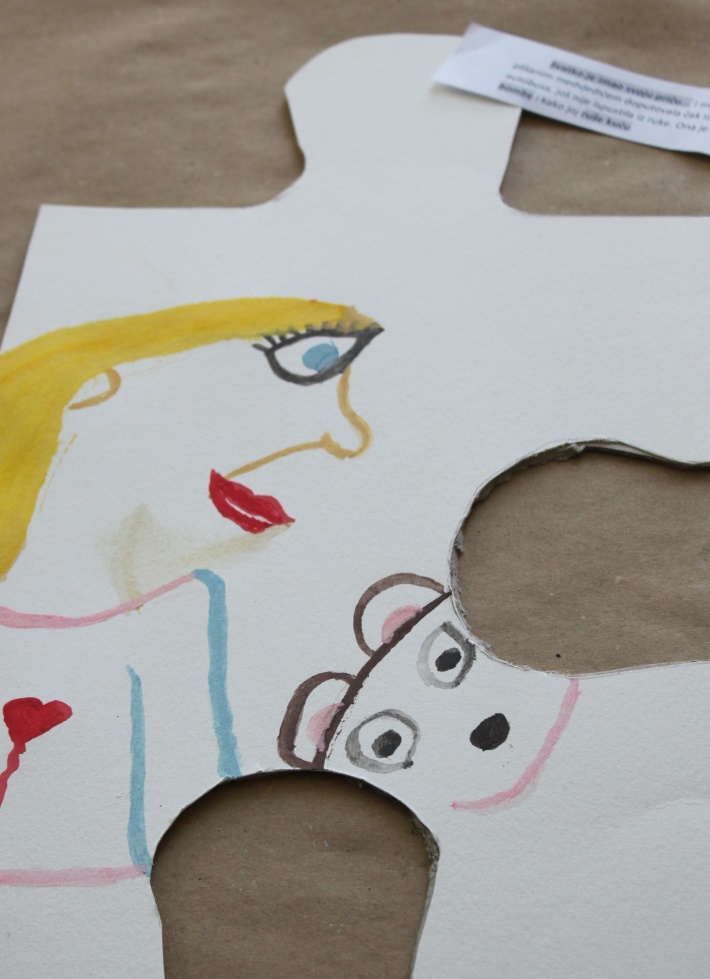 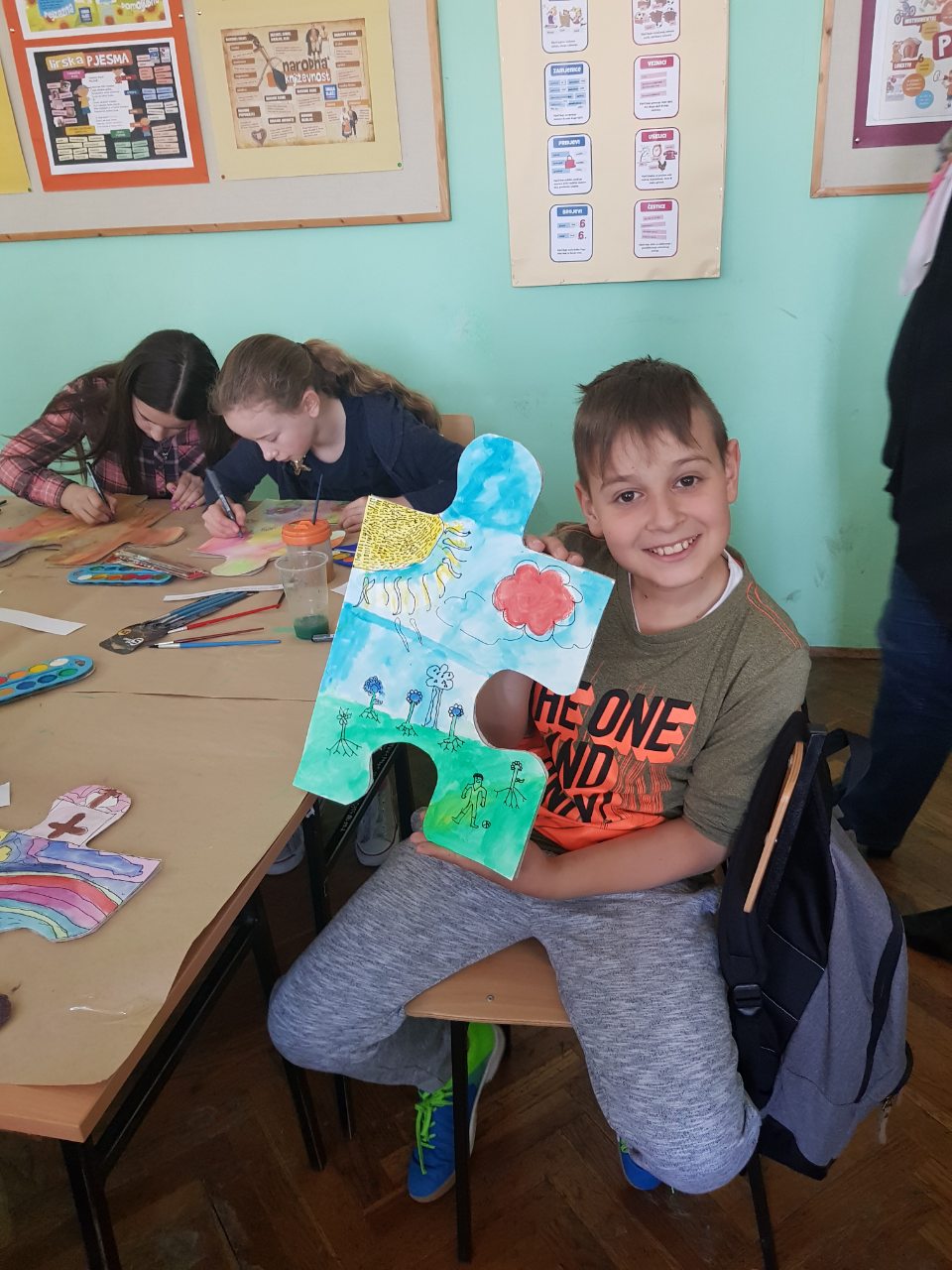 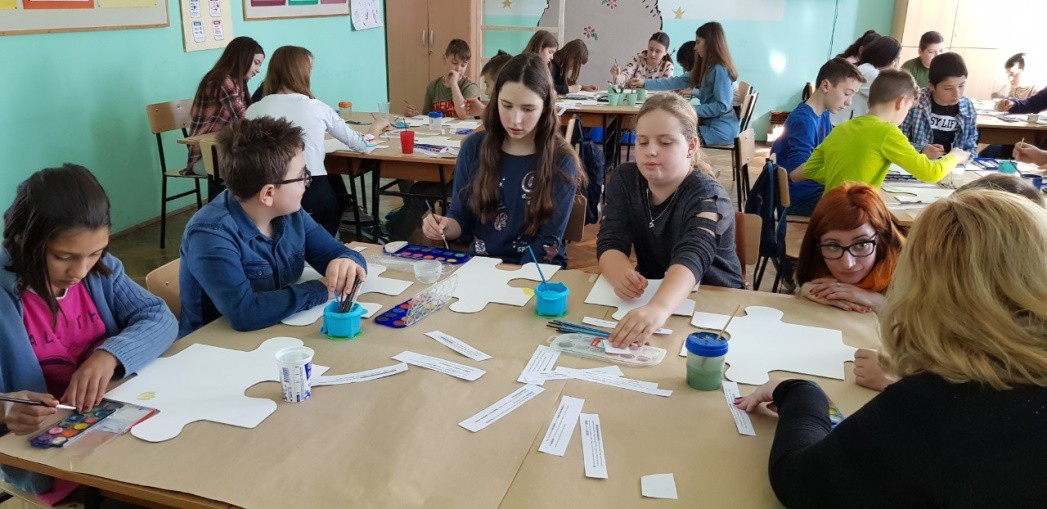 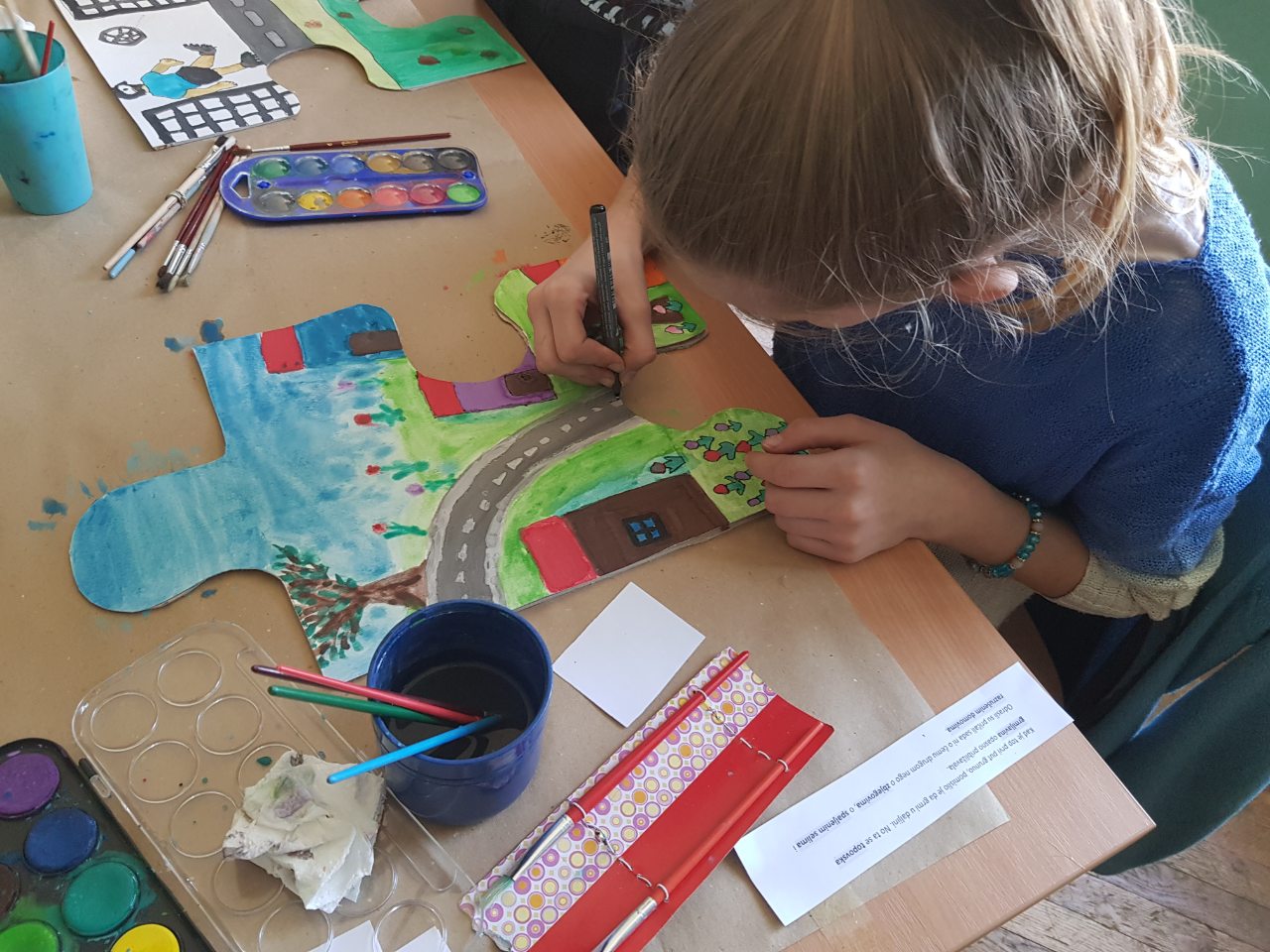 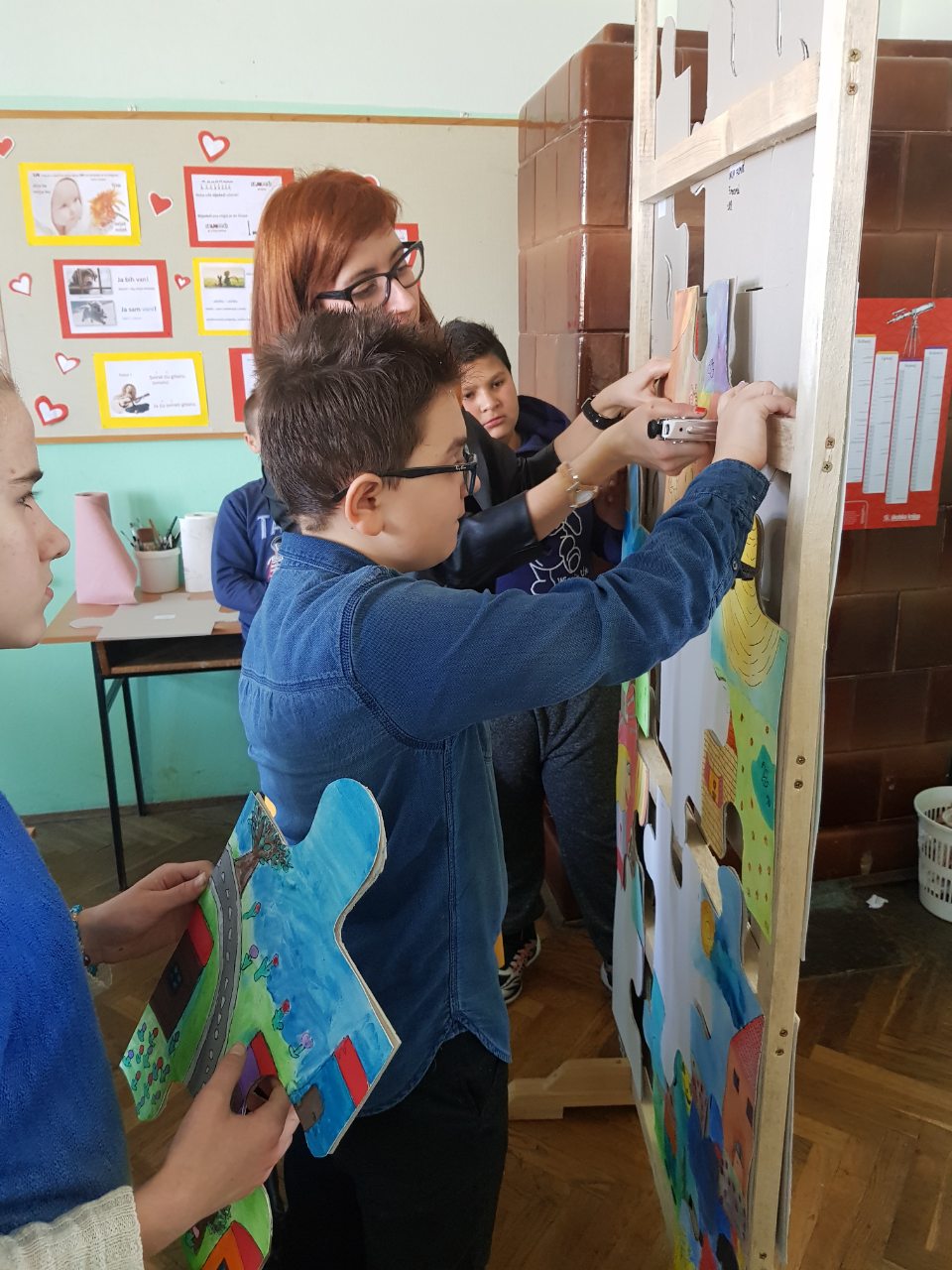 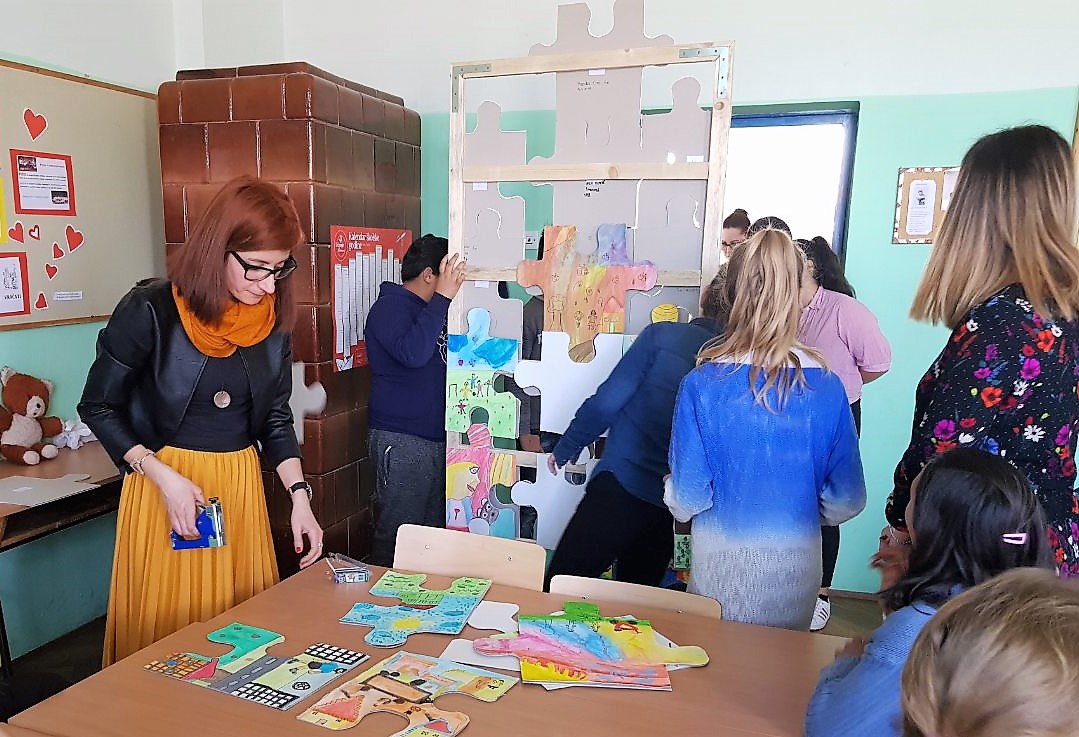 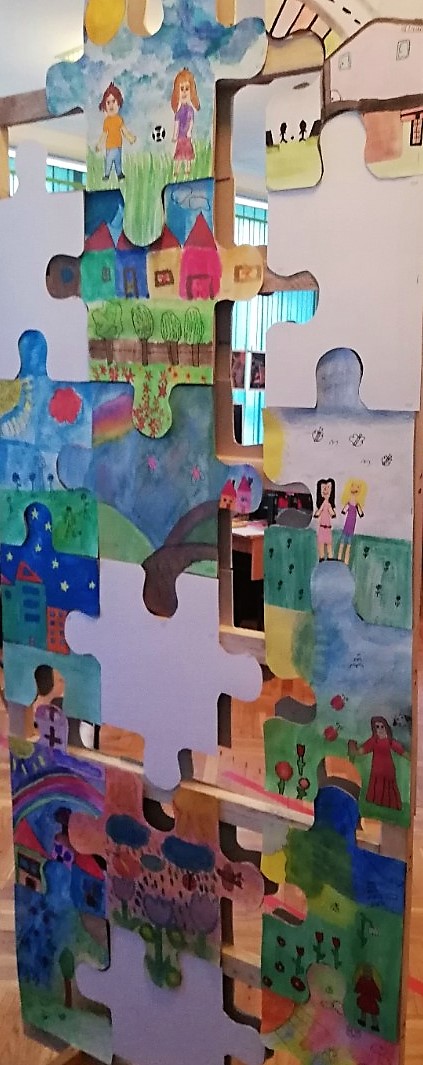 Priča moje ulice
Sudionici radionice: 7. i 8. r. OŠ Štefanje, učenice 8.r. OŠ A. Bauera Vukovar, učenici Gimnazije Vladimira Nazora Zadar, učenici 7. i 8.r. OŠ RovišćeVoditeljice radionice: profesorice Lovorka Krajnović Tot i Tihana Magaš
Tijek rada
priča vukovarske ulice
zašto su obični ljudi heroji
Bambi torba – torba učiteljice Tihane u koju je morala spakirati samo ono najnužnije
Domovinski rat – mir, sigurnost, sloboda, 		                      uspomene
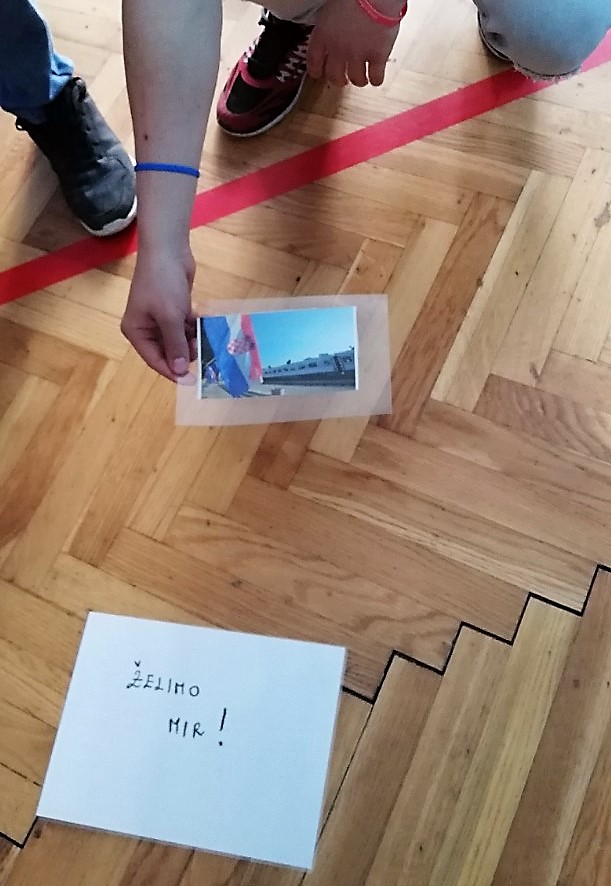 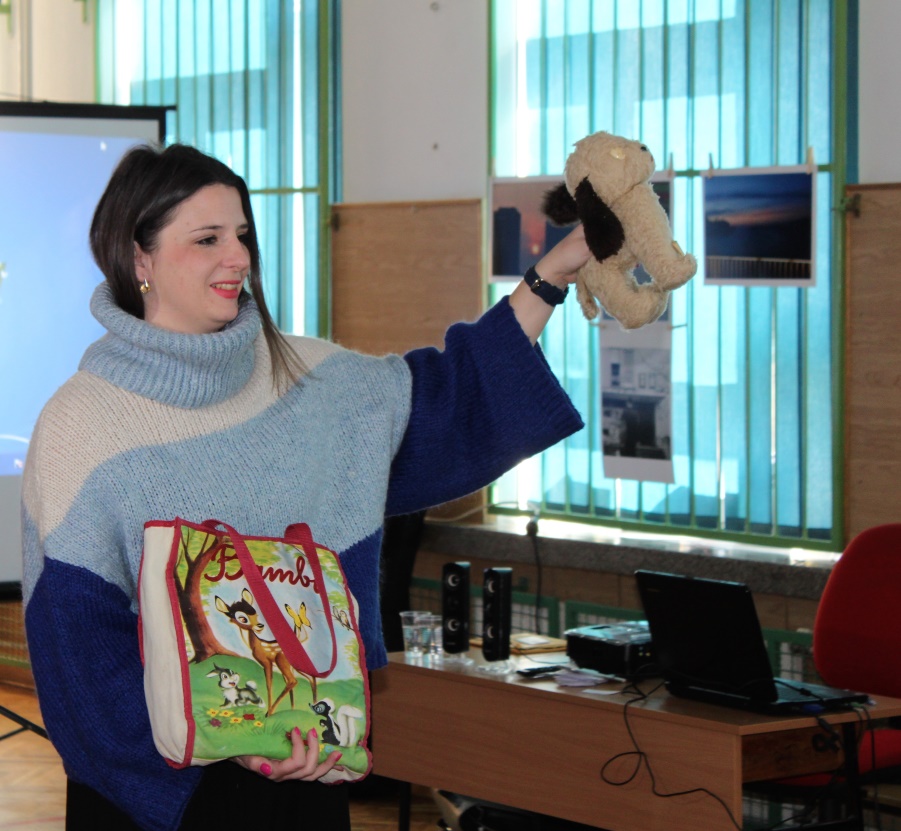 [Speaker Notes: PUSTI VIDEO!]
Učiteljice iz Vukovara i Zadra pričale su nam svoje ratne priče. One su tada imale samo deset godina – njihovo je djetinjstvo bilo prekinuto; morale su napustiti svoje domove i ponijeti sa sobom samo najpotrebnije stvari koje su stale u samo jednu torbu.
Istovremeno su strahovale za živote svojih obitelji. Sve što su htjele bilo je – normalno djetinjstvo (igre u pijesku, druženje s vršnjacima na ulici, odlazak u školu). Željele su stvarati lijepe uspomene.
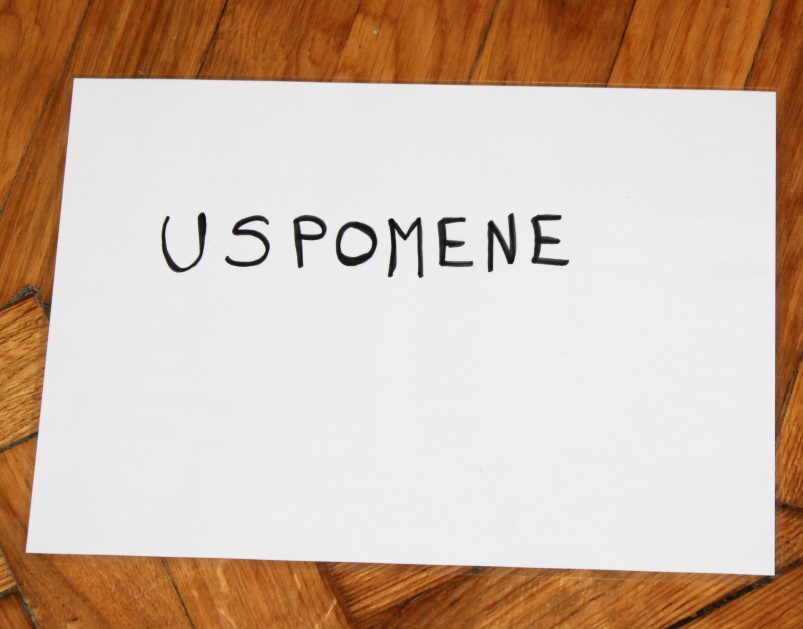 Imali smo priliku poslušati ljude koji su u razdoblju od 1991. do 1993.g. osmislili i otisnuli ratne plakate, a čija je prodaja tada bila humanitarnog karaktera – za djecu kojoj je tijekom Domovinskog rata bila potrebna pomoć. Mnoga su djeca ostala bez roditelja ili bez svoga doma.
Bjelovarski ratni plakati
idejni začetnik: Vojislav Kranželić, prof.
oblikovanje: Krešimir Ivanček, akademski slikar-grafičar
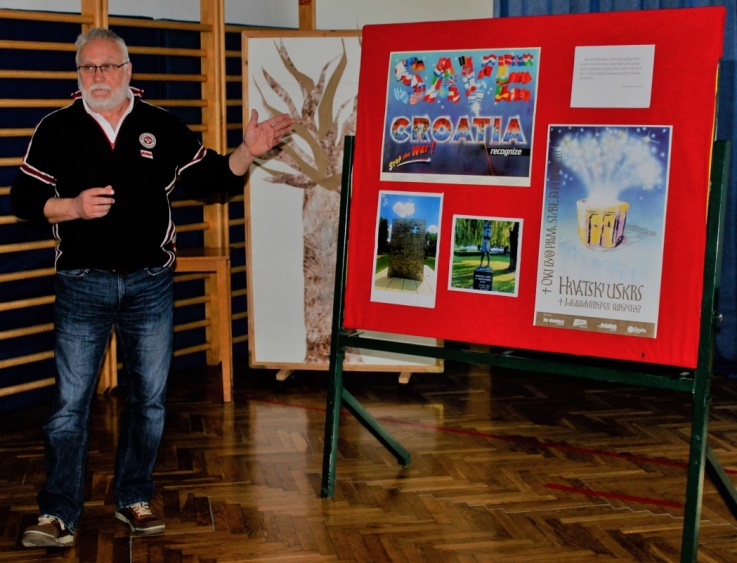 Tekst na plakatu preveden je i na engleski, njemački i francuski jezik.SPASITE HRVATSKUza djecu koja gledaju kroz prozor domovineljudi ispod svih zastava svijeta podignite svoj glasda se i naša zvijezda iz krvi i dimapridruži k dvanaest zvijezda Europe
F o t o g r a f i j a

k o j a   z n a

g d j e   j o j 

j e   m j e s t o
Gimnazija Vladimira Nazora Zadar
Imali smo čast vidjeti izložbu zadarskih gimnazijalaca te čuti razne osobne priče koje su učenicima prenijeli članovi njihovih obitelji i poznanici, a oni su te priče kroz fotografije prenijeli nama.
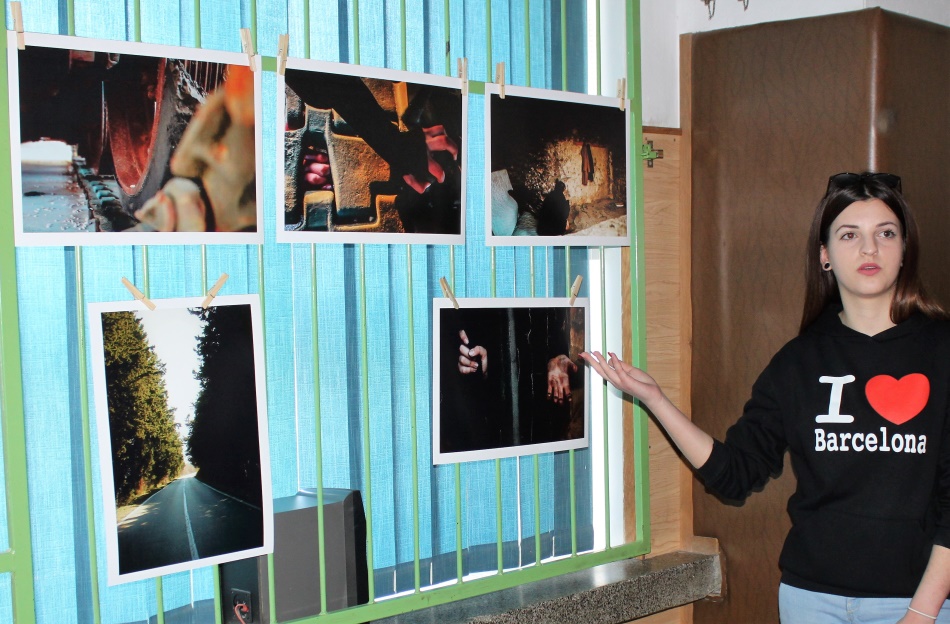 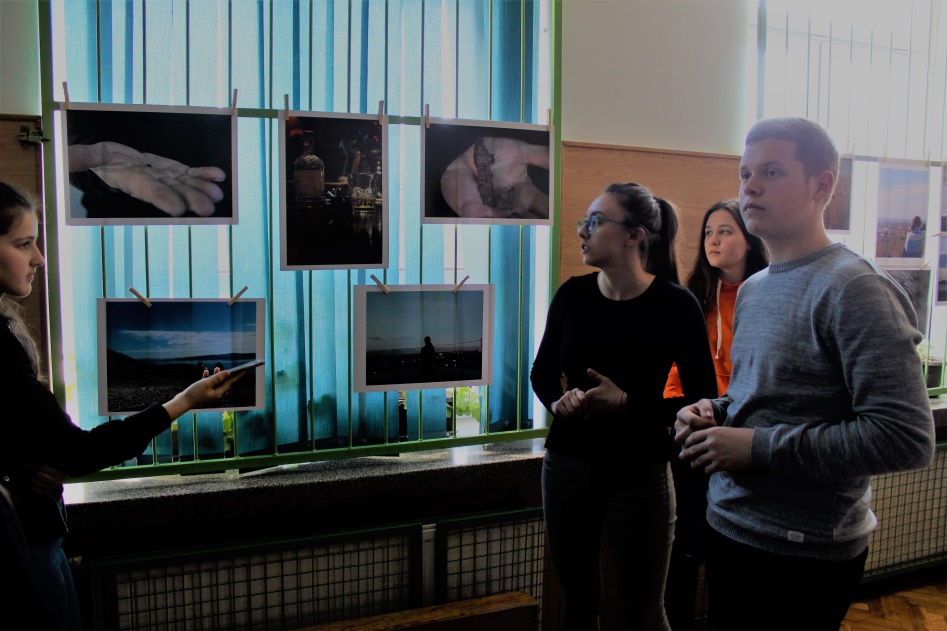 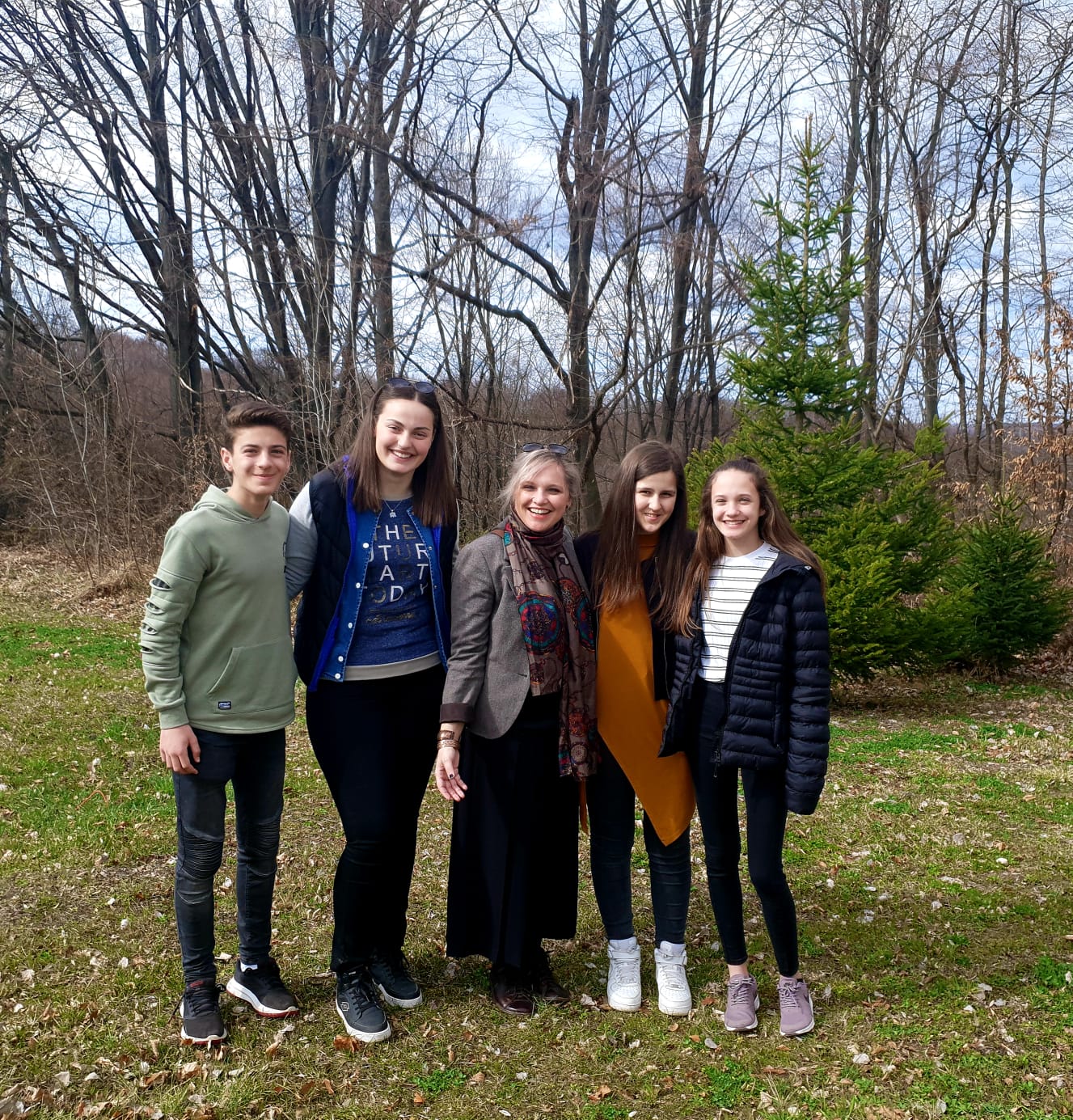 Radijska emisija Tijekom svih radionica i drugoga dana na terenskoj nastavi, strpljivo su nas pratili novinari OŠ Rovišće te sve snimali te montirali radijsku emisiju.
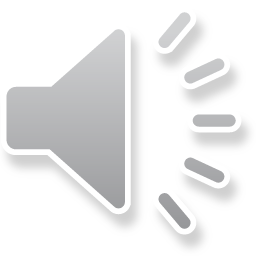 Stablo    dječjih    želja – zajednička aktivnost na kraju danaZadatak je bio da napišemo želju, poruku ili osjećaj
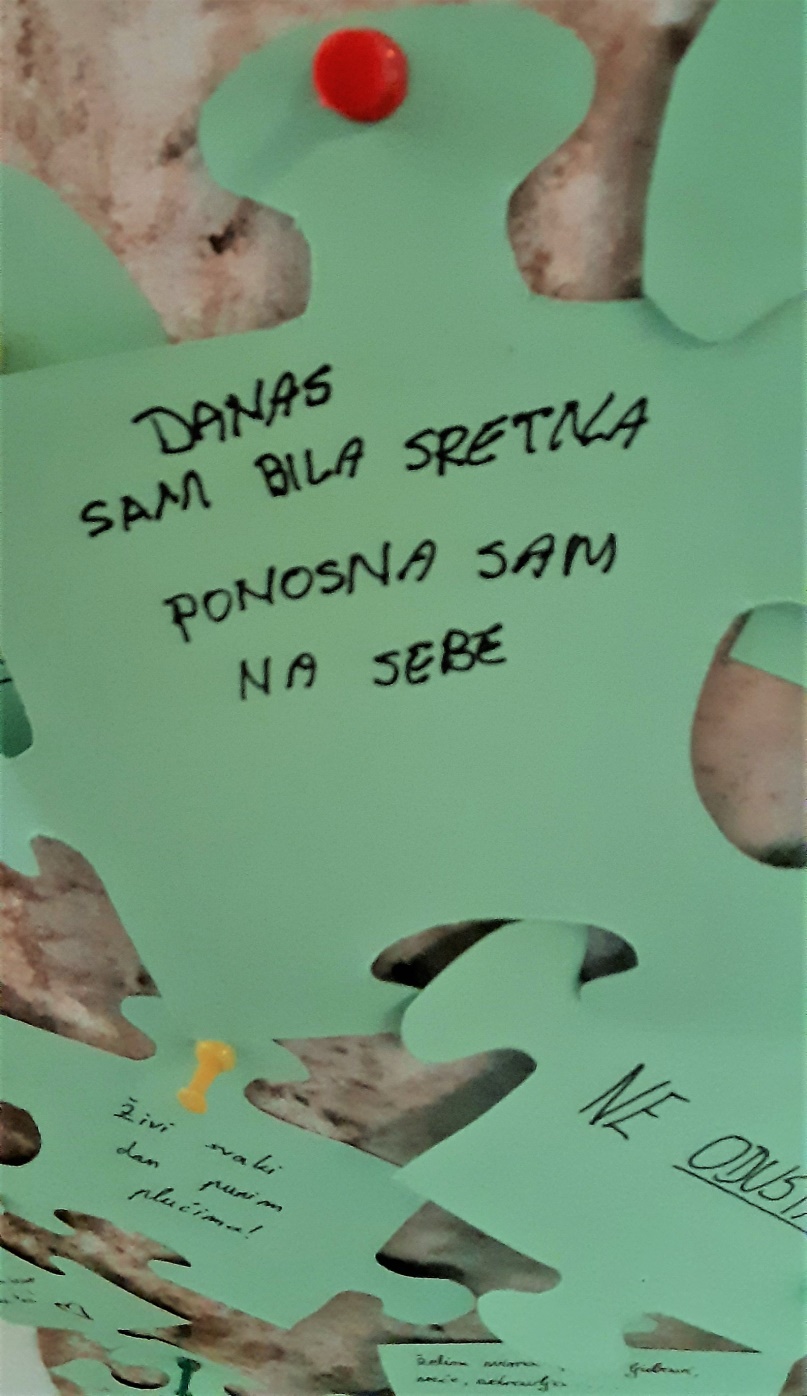 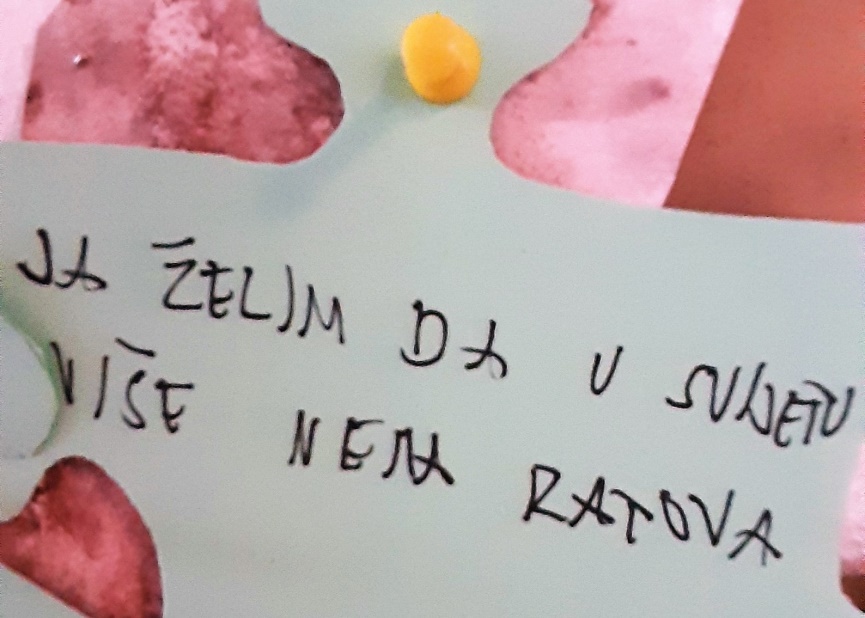 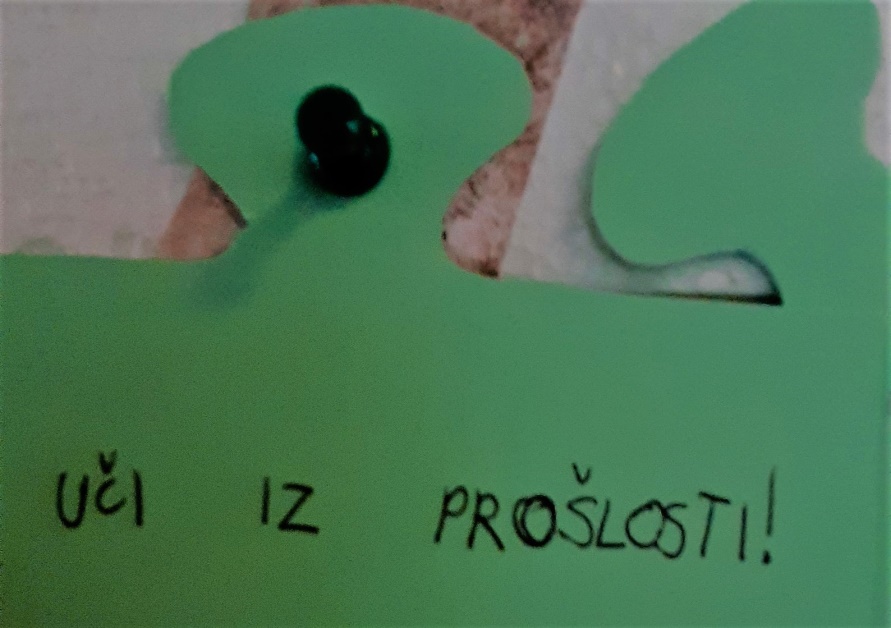 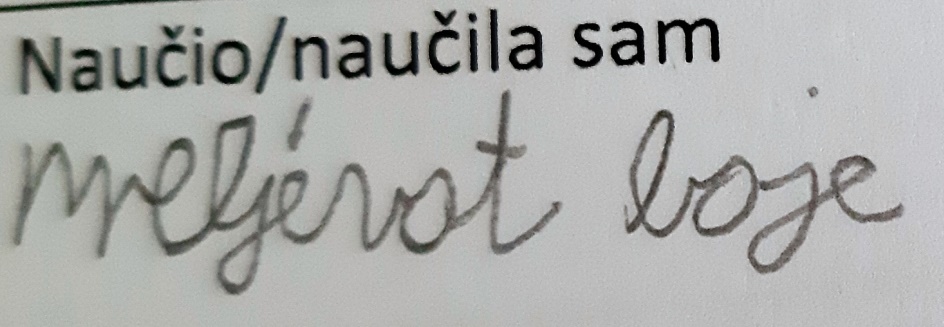 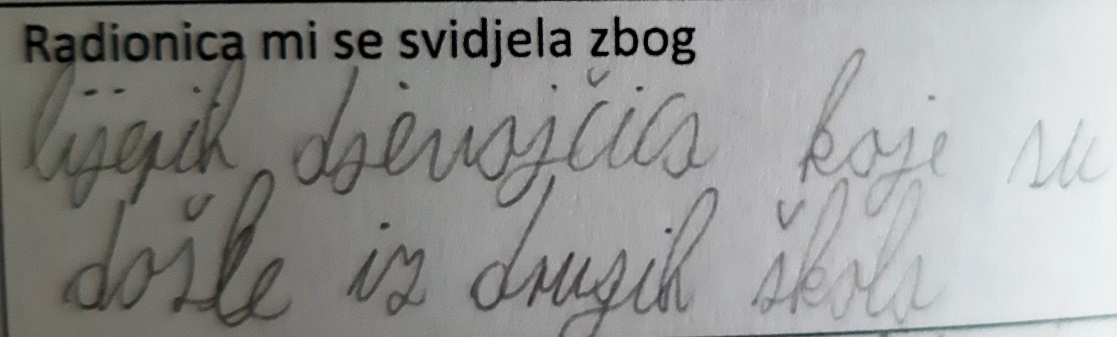 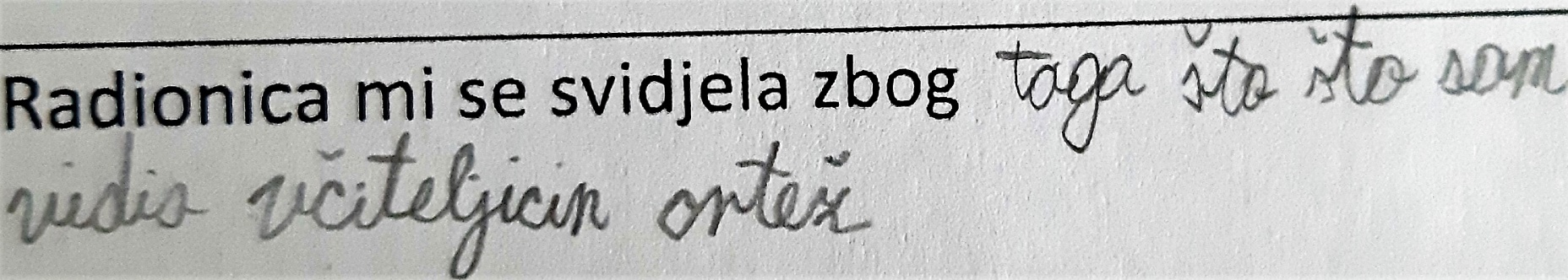 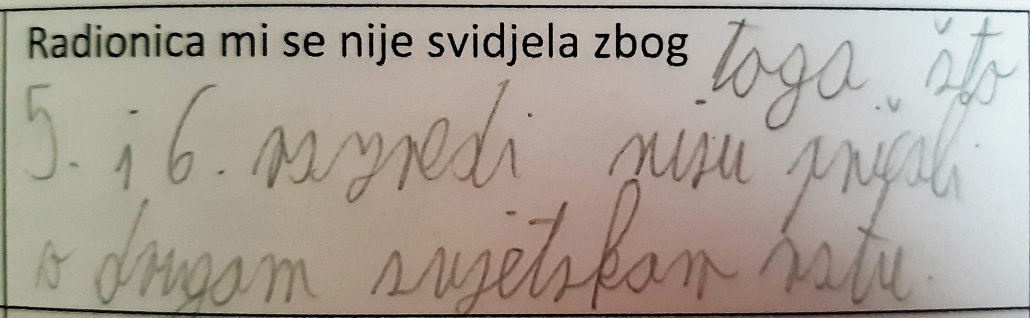 Evaluacija likovne radionice
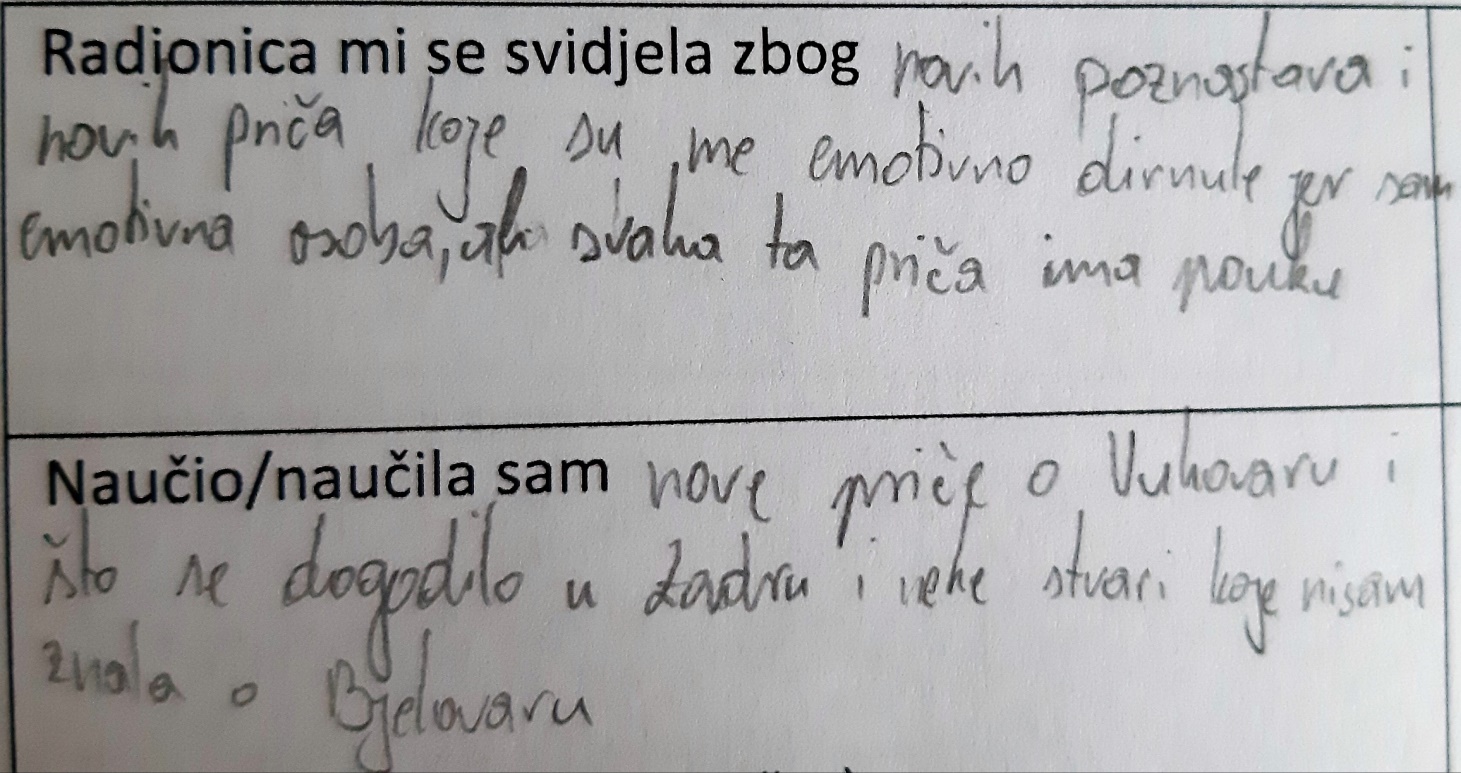 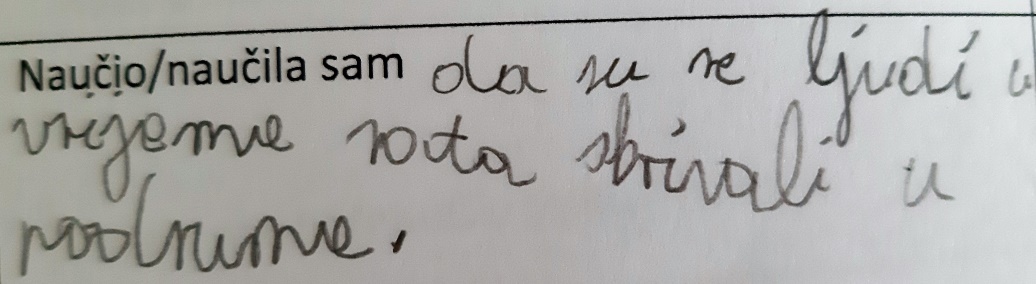 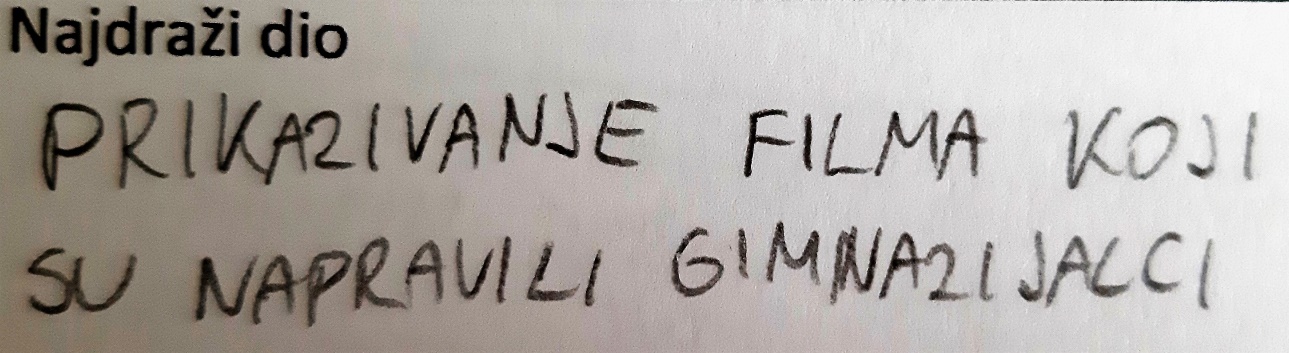 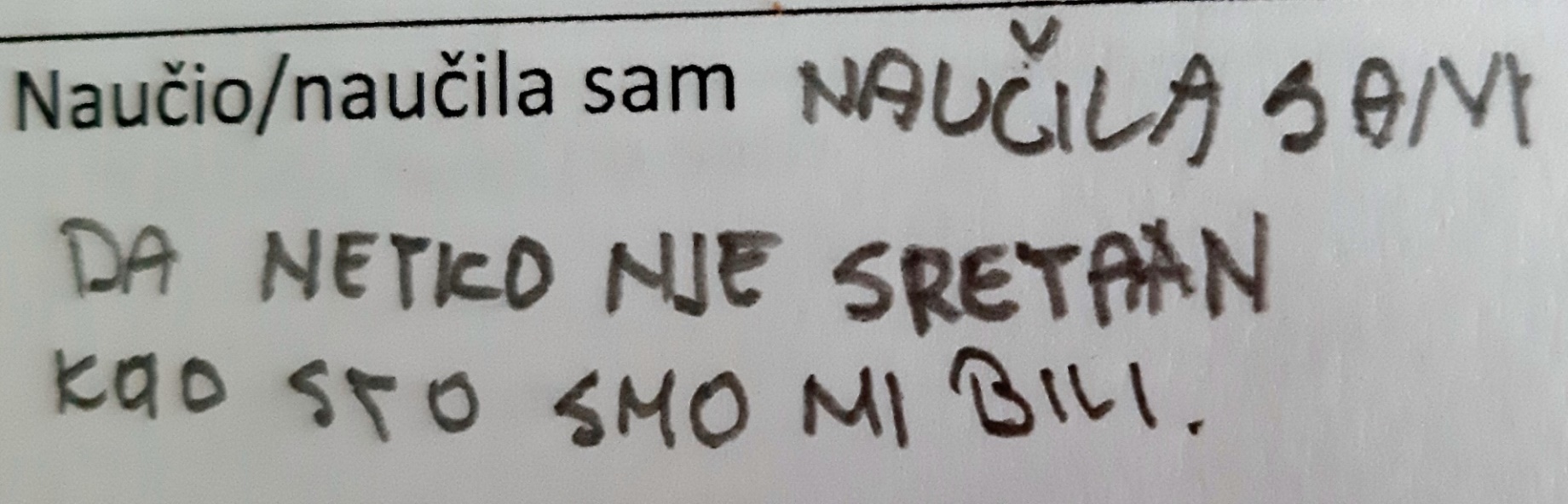 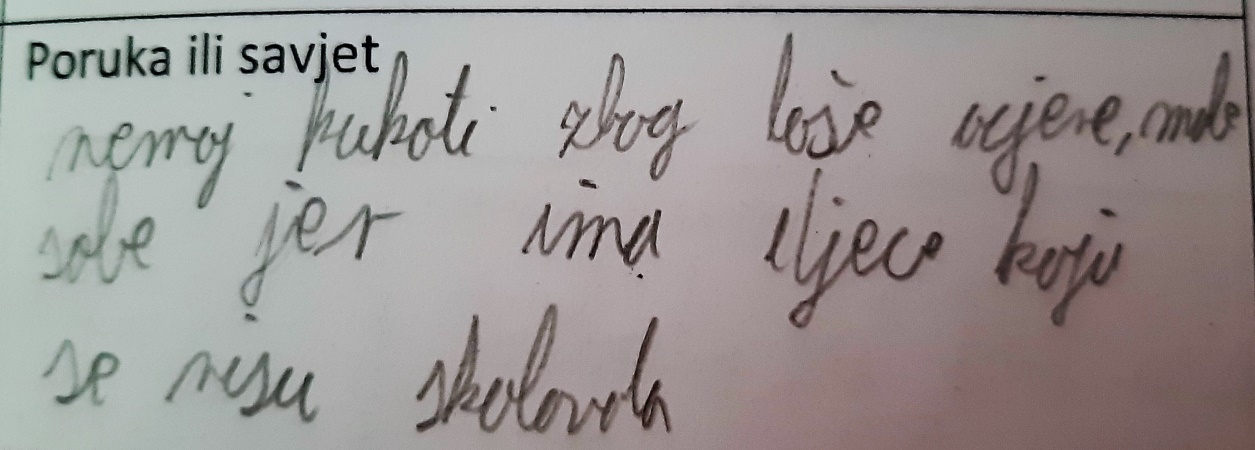 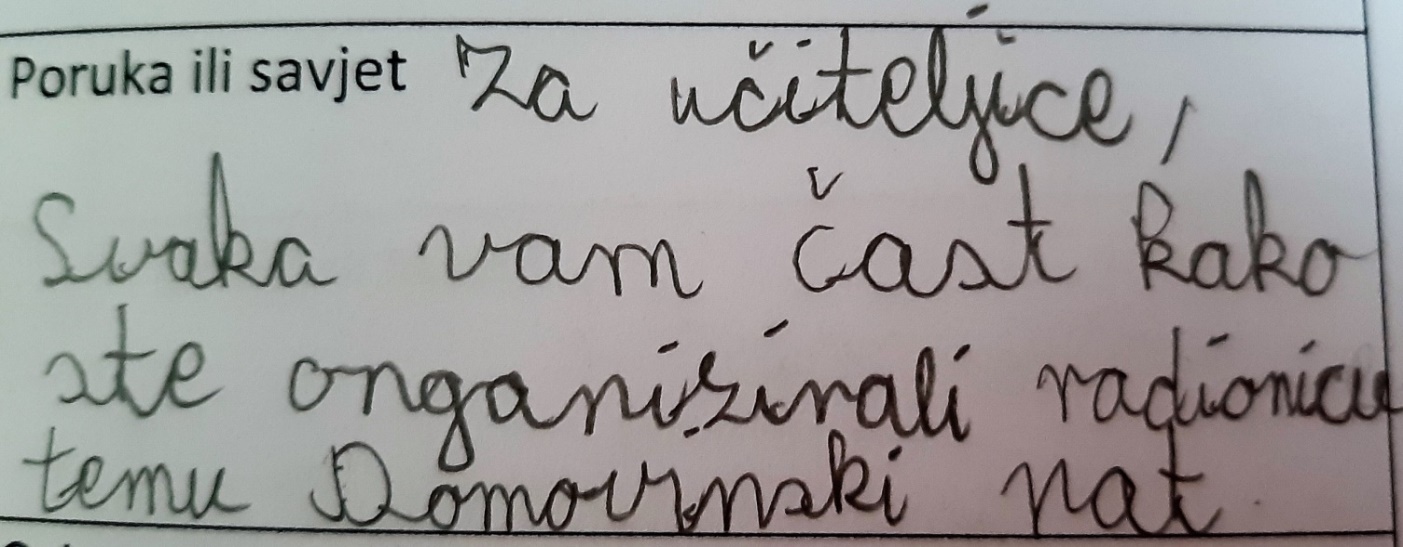 Poruke
Putovima bjelovarskih branitelja – terenska nastava
Organizator: UHDDRBBŽ
Sudionici:
OŠ A. Bauera Vukovar
Gimnazija Vladimira Nazora Zadar
OŠ Rovišće (radijski novinari)
7. i 8. razred OŠ Štefanje
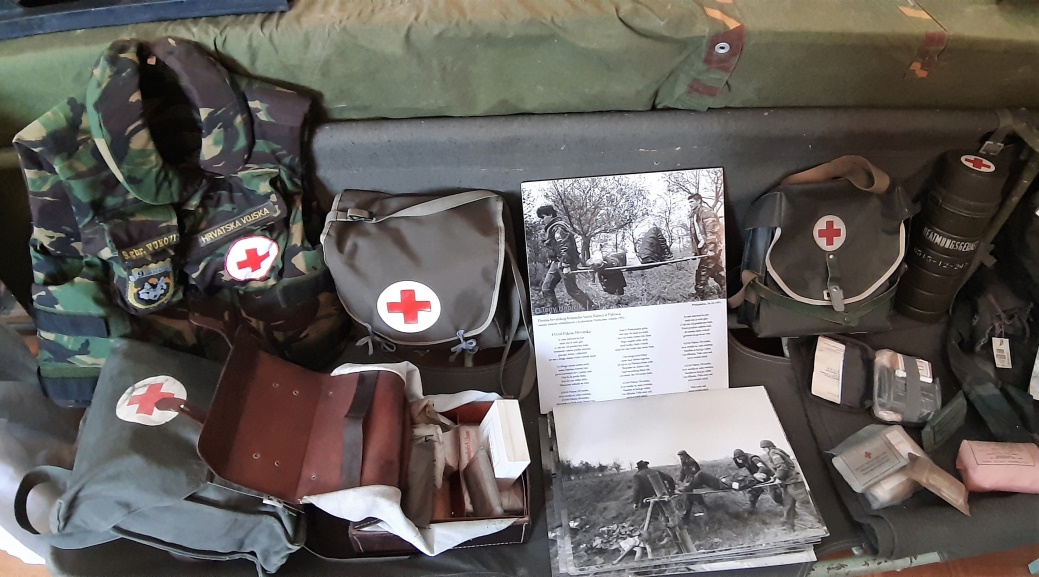 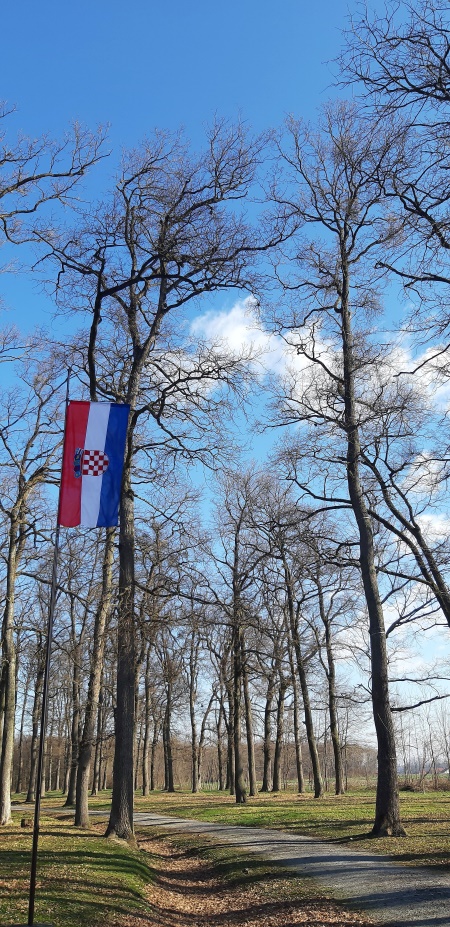 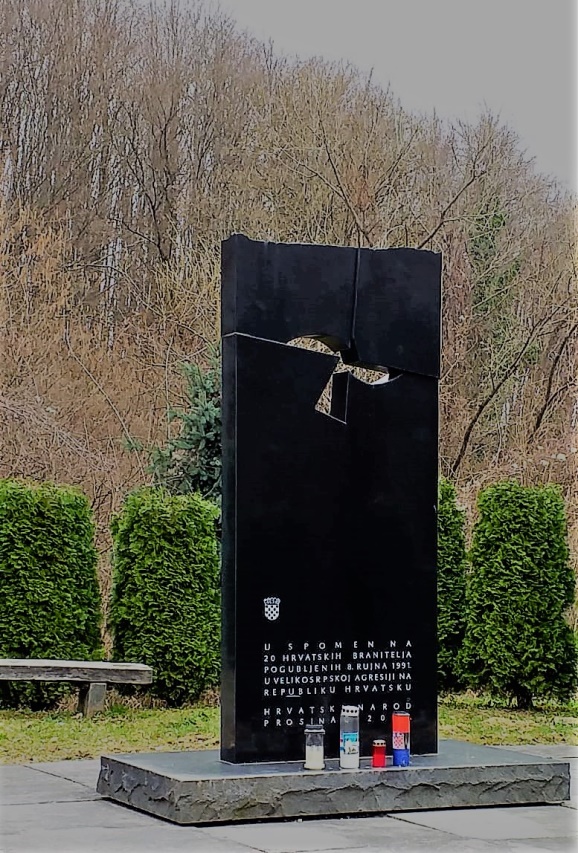 Spomen područje Barutana 1991.
Grubišno Polje
Ivanovo Selo
Bastajski Brđani
Pakrac
Kusonje
Daruvar
		   
		        15. ožujka 2019.
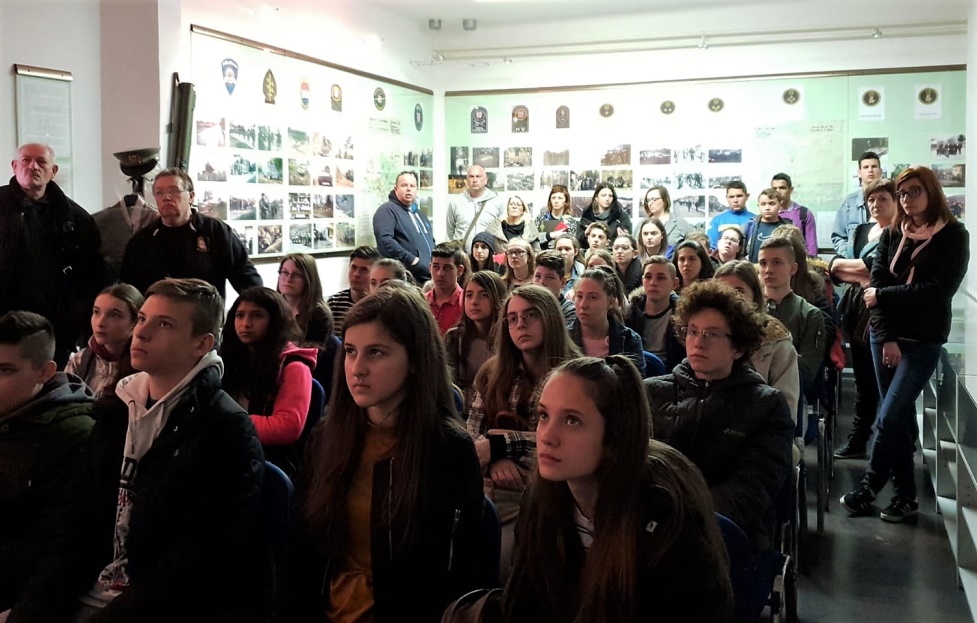 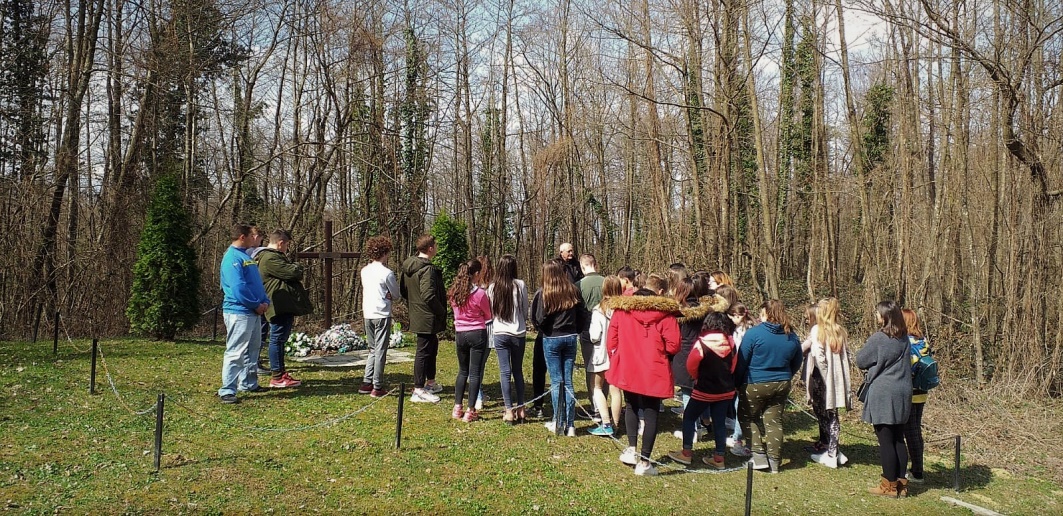 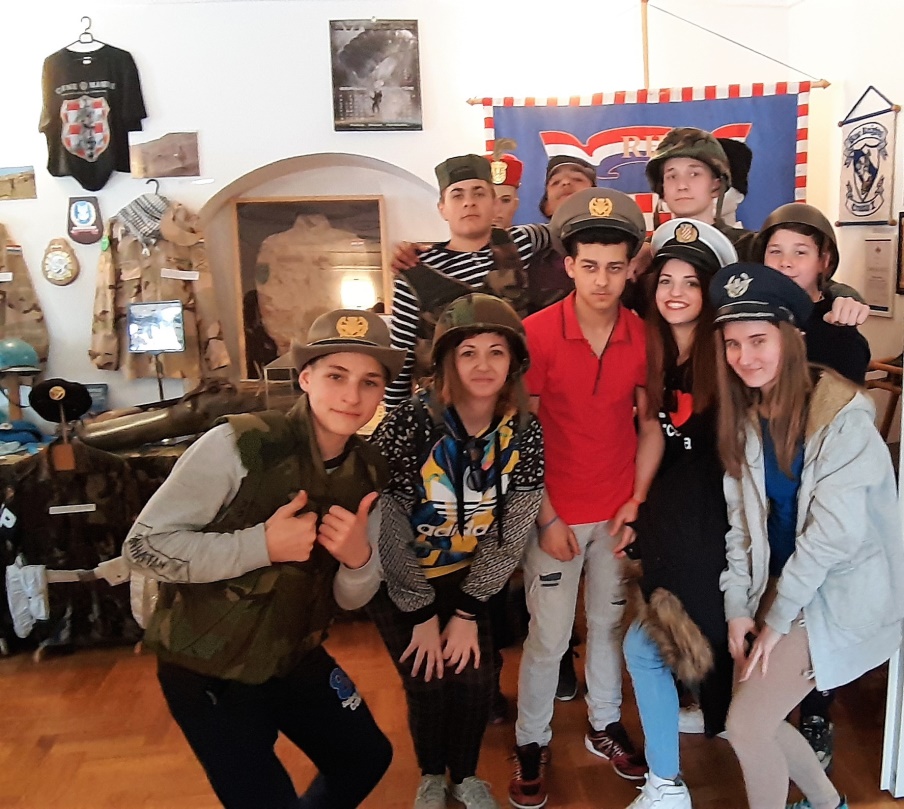 Bili smo i u raznim medijima!

HRT
Regionalni dnevnik, 14.3.2019.
Veterani mira, 16.3.2019.
Lokalni mediji
Bjelovarac
Super Radio 89FM
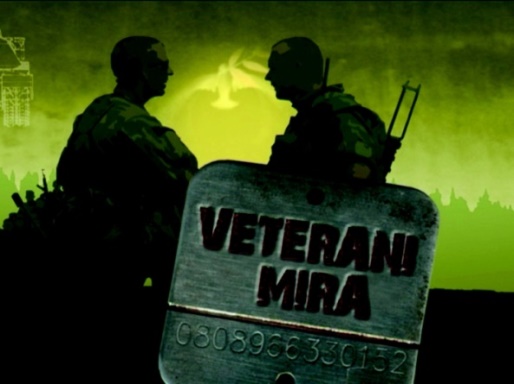 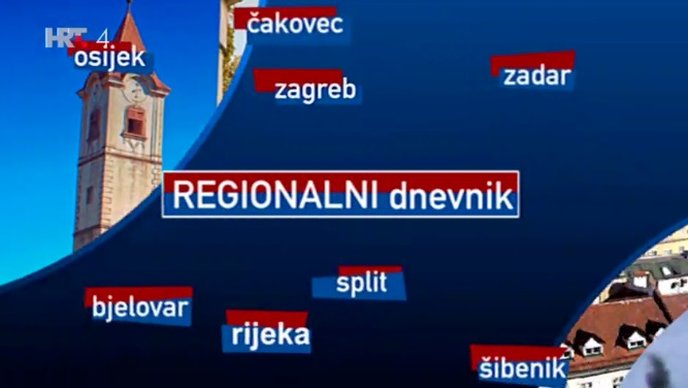 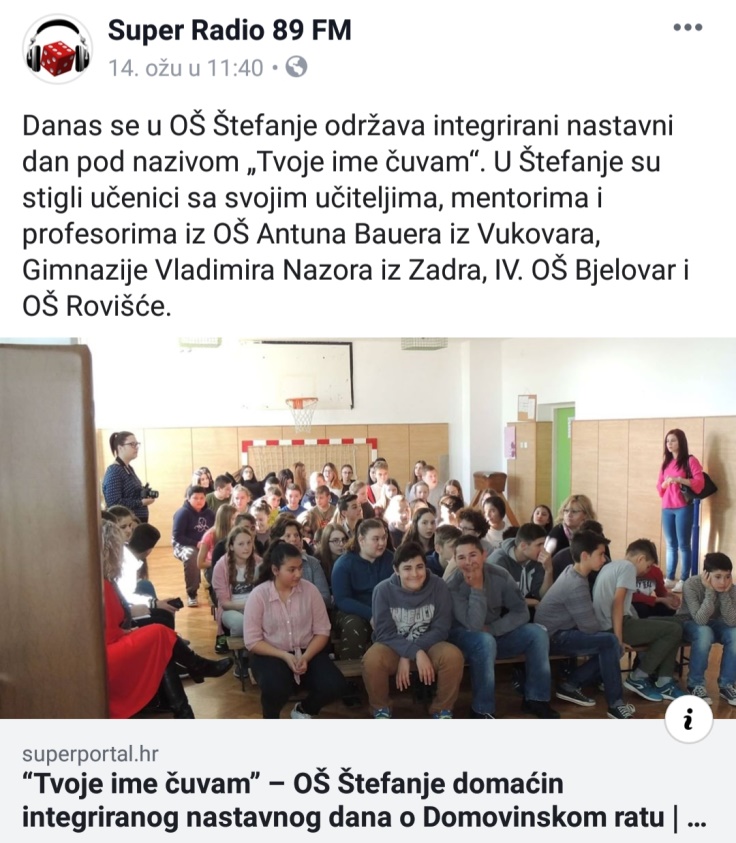 I na kraju smo za vas odlučili izraditi knjigu!
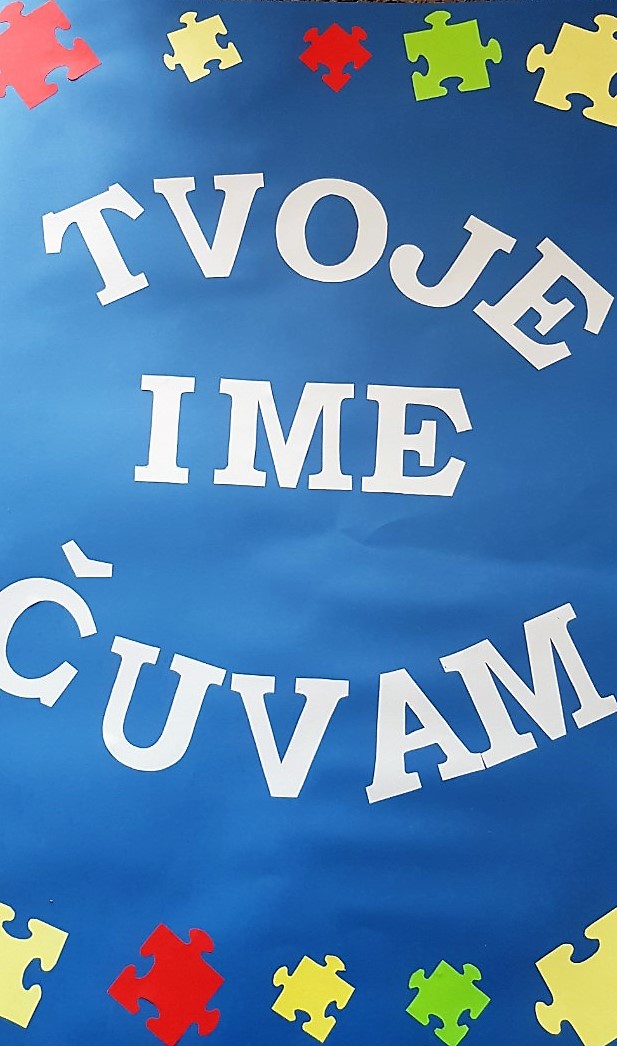 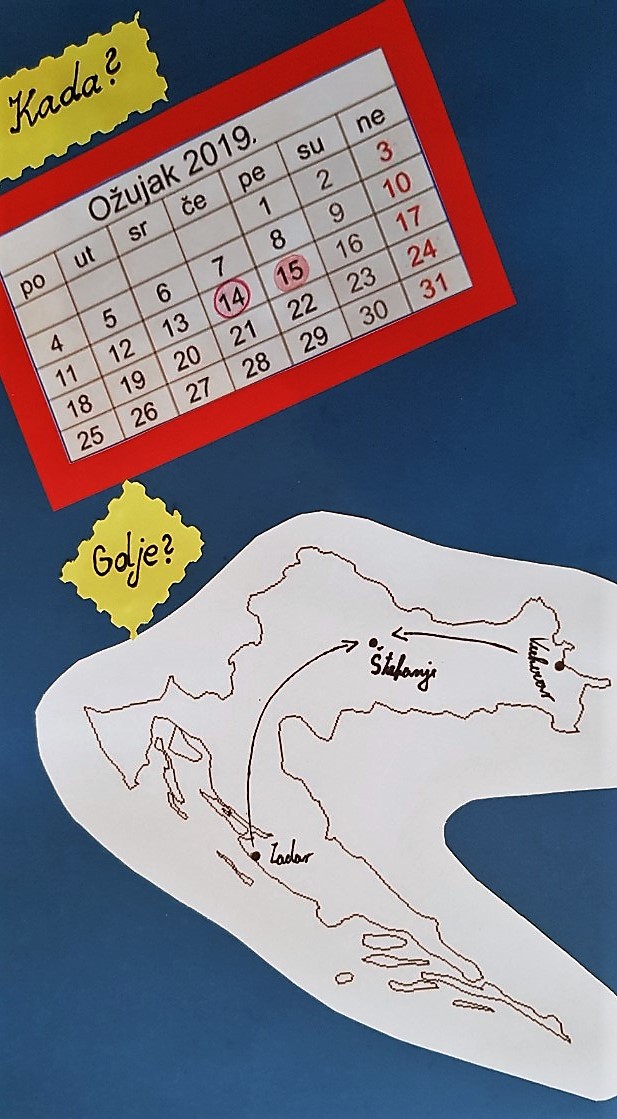 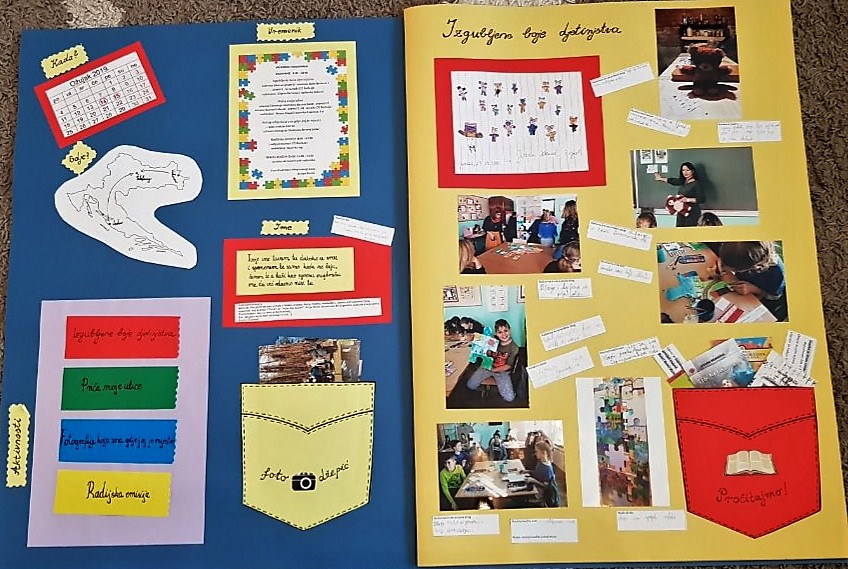 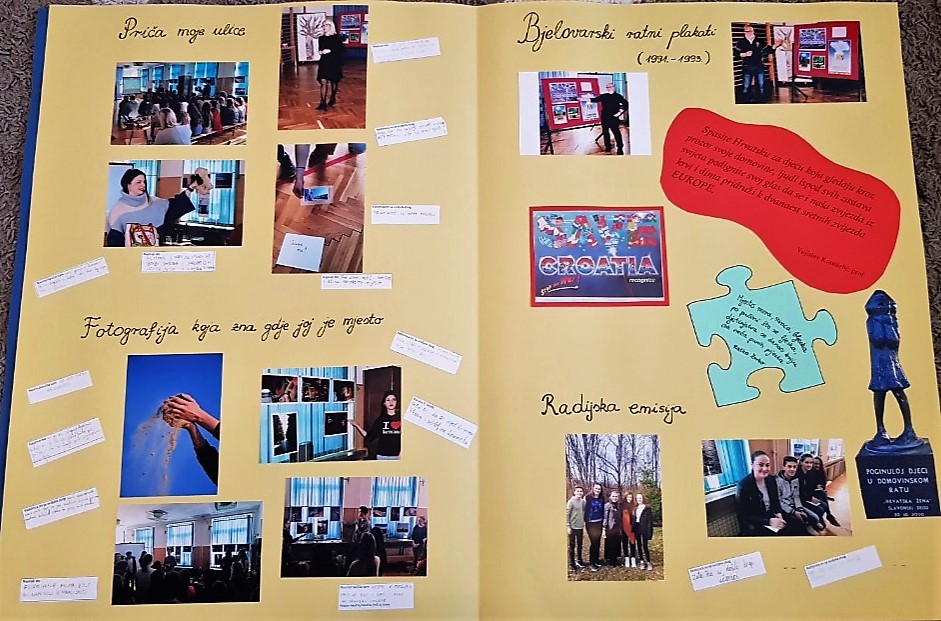 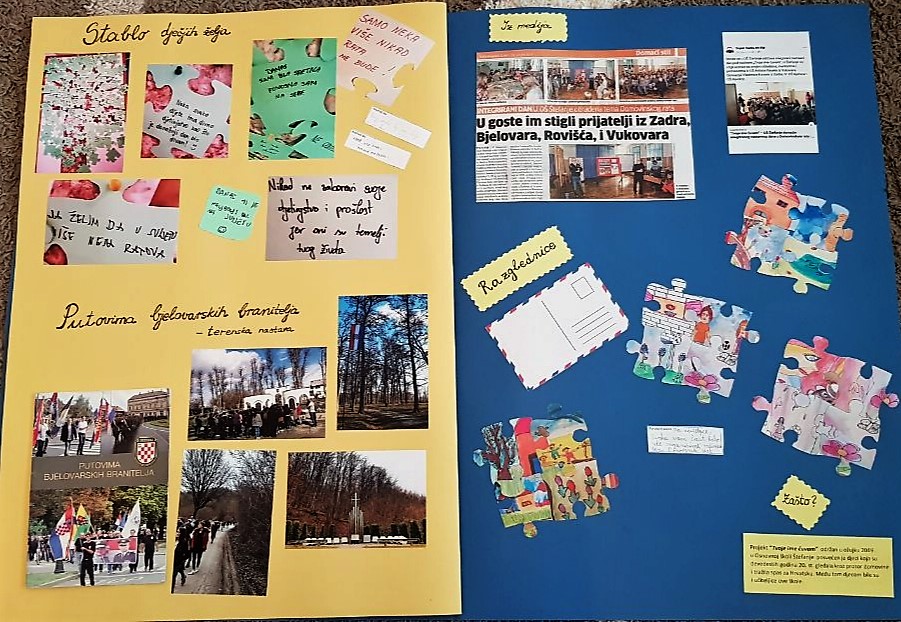 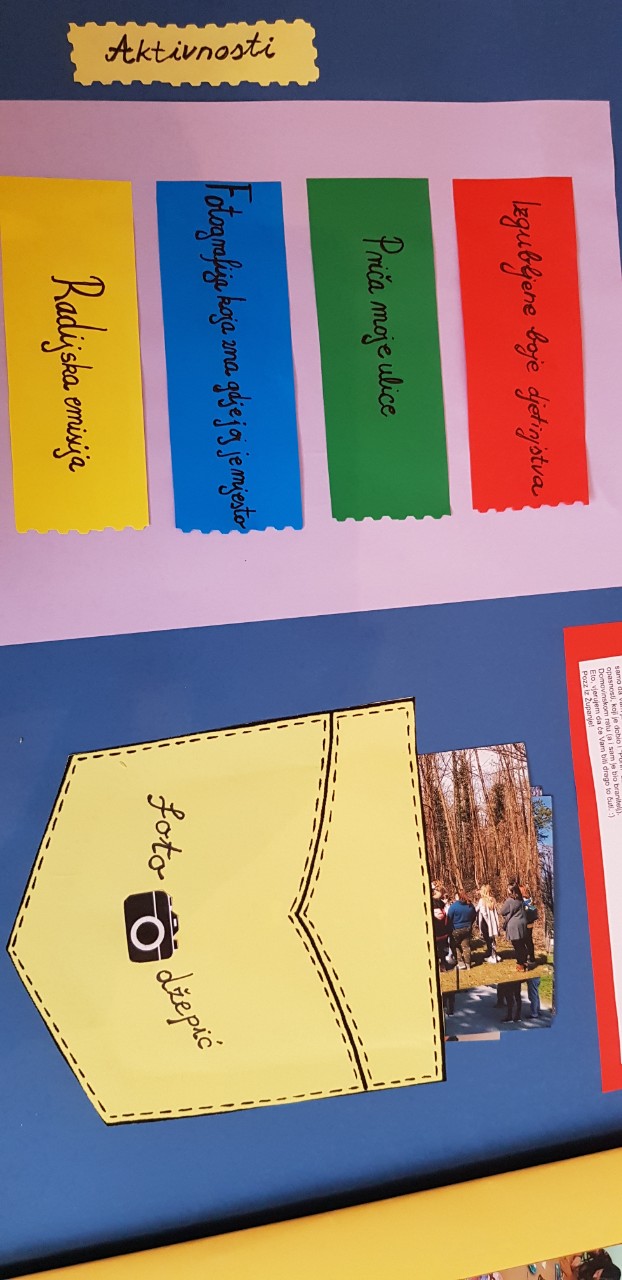 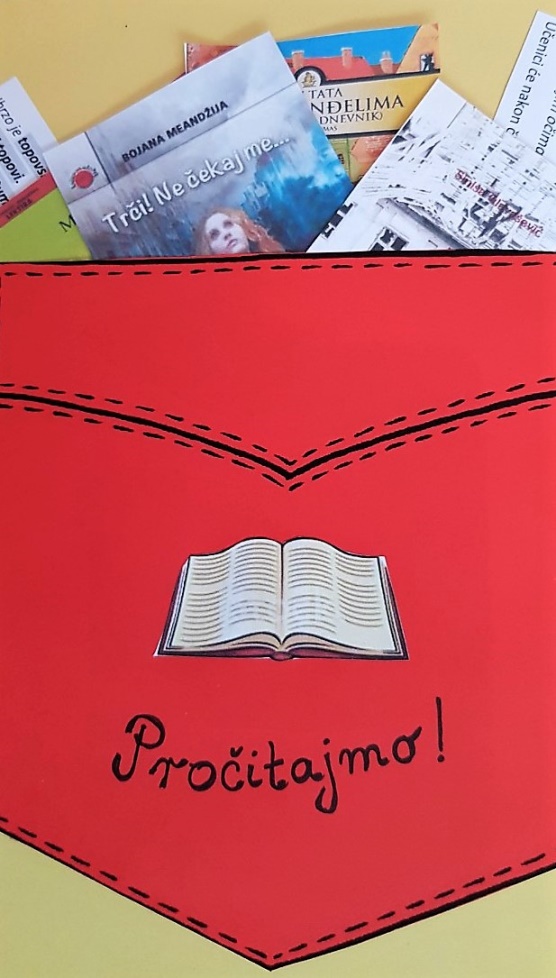 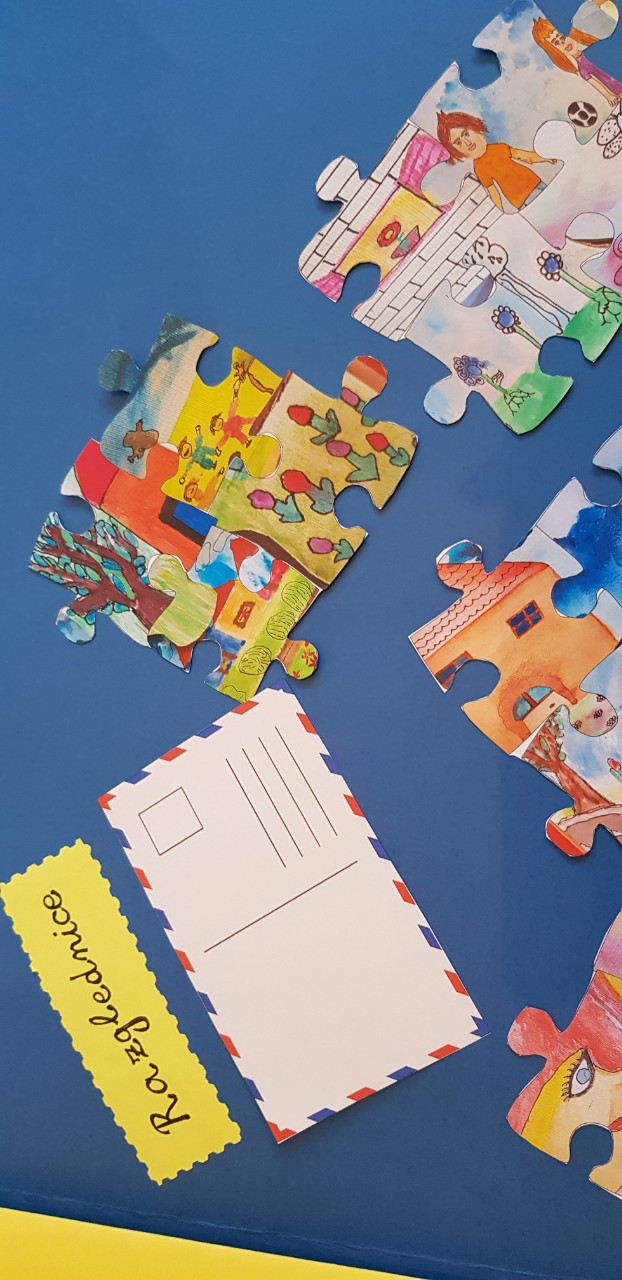 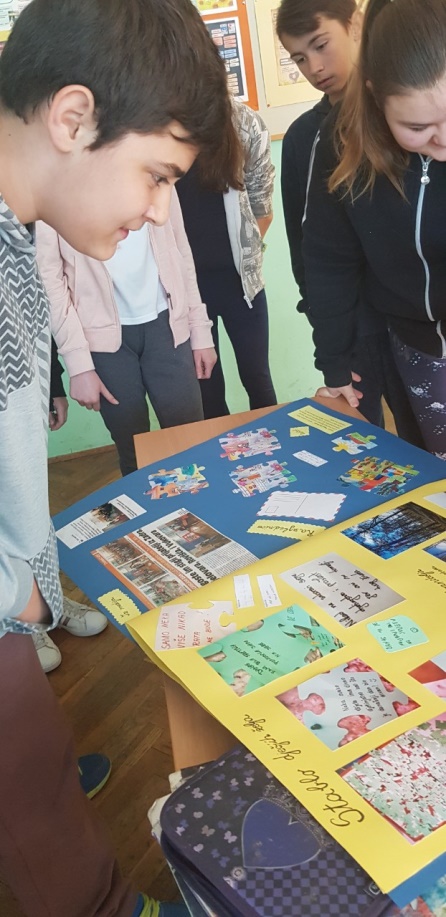 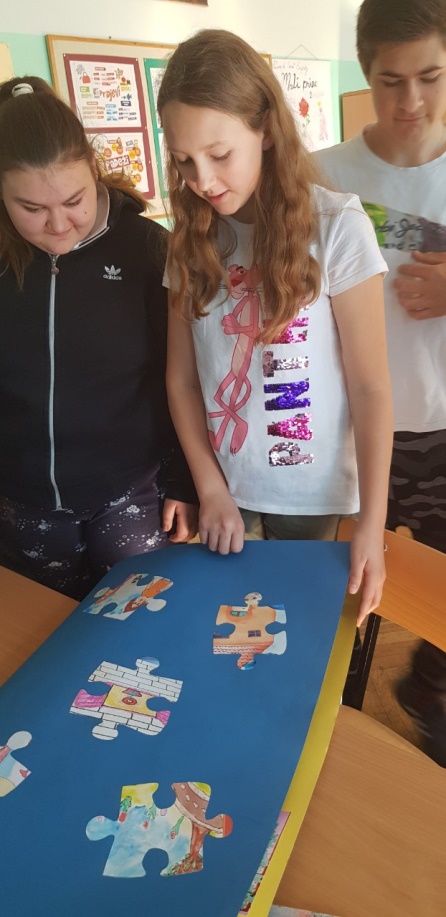 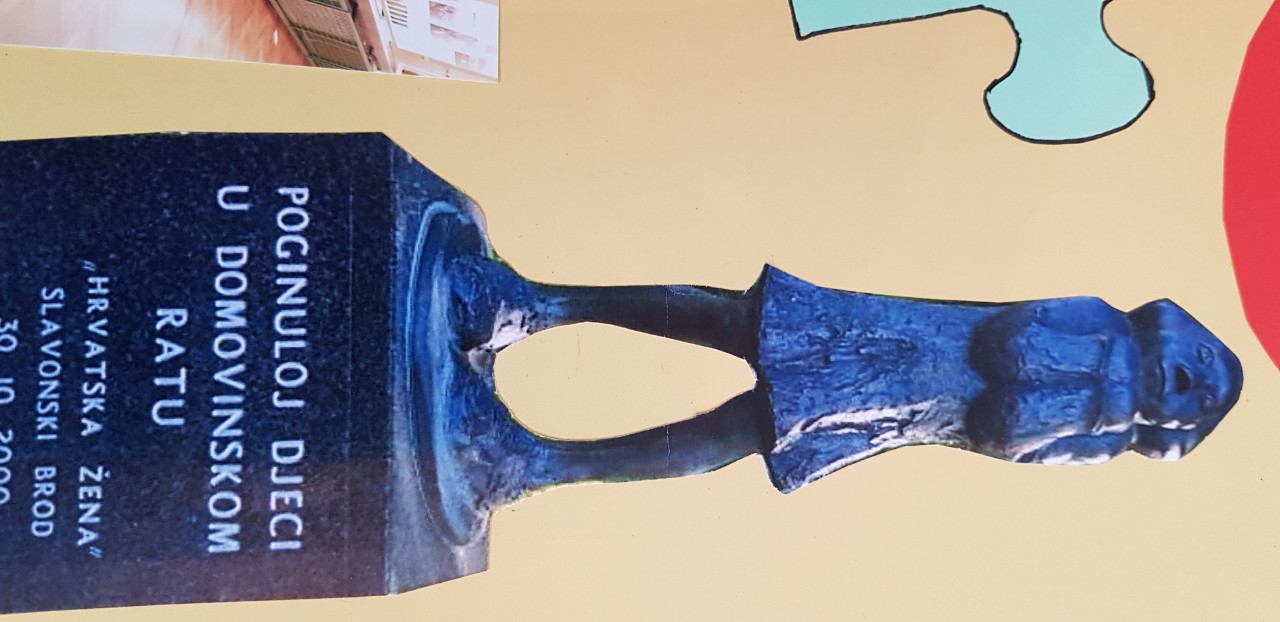 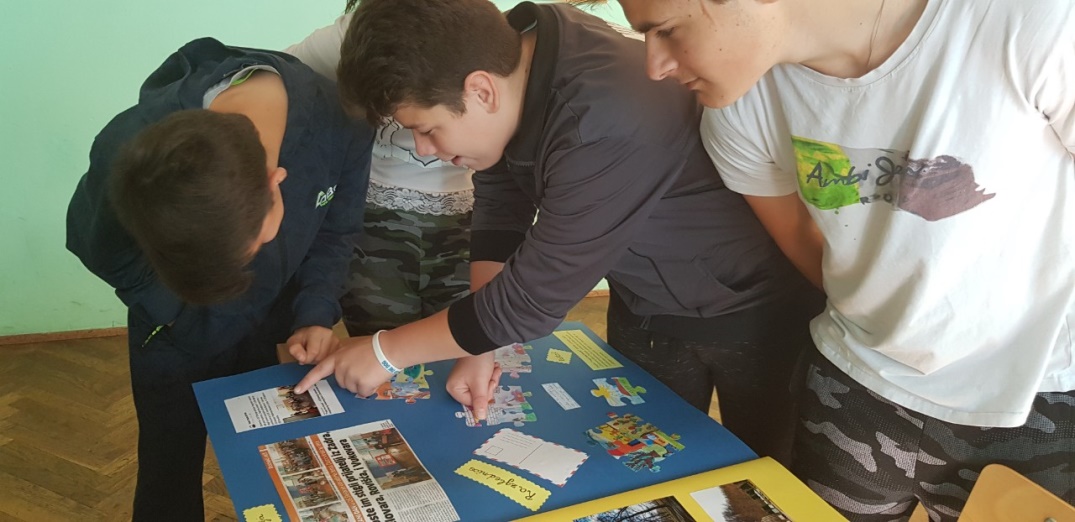 Projekt „Tvoje ime čuvam” održan u ožujku 2019. u Osnovnoj školi Štefanje posvećen je djeci koja su devedesetih godina 20.st. gledala kroz prozor domovine i tražila spas za Hrvatsku. Među tom djecom bile su i učiteljice ove škole.
Čuvajmo imena poginule djece u Domovinskom ratu te imena onih osoba koje do danas nisu pronađene.

Razglednice koje su tek u izradi bit će poslane udrugama proizašlim iz Domovinskog rata.
Znamo da smo vas zasuli s hrpom radionica i aktivnosti. Ako je nešto ostalo nejasno, rado ćemo vam dodatno pojasniti. Jedva čekamo vidjeti što ste vi radili!
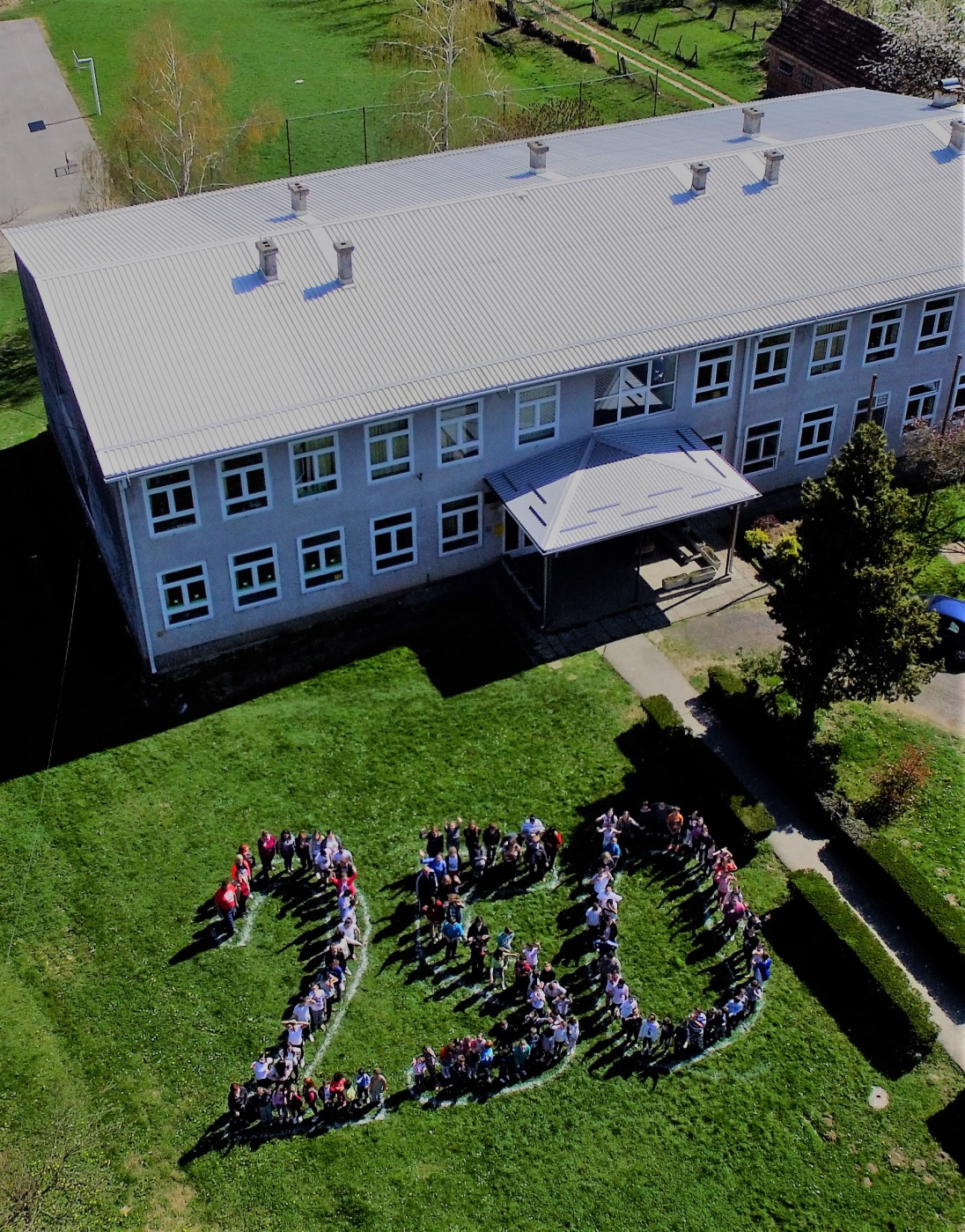 Budite nam veseli, vrijedni i dobri svojim učiteljima, stvarajte lijepe uspomene!
Pozdrav našem partnerskom timu
 Crveničkim mostovima!

Vaši Školarci domoljupci iz Štefanja!